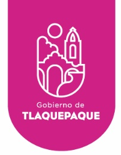 AYUNTAMIENTO DE SAN PEDRO TLAQUEPAQUE
GOBIERNO 2018 - 2021
Secretaria General del Ayuntamiento 

Dirección de Delegaciones y Agencias Municipales
DELEGACIÓN MUNICIPAL SANTA ANITA
Informe Noviembre 2021
3 Visitas a Colonias/ Bacheo en General
Noviembre  2021
Se  supervisa y se atiende el bacheo general de la calle Privada 16 de Septiembre en sus cruces con Donato Guerra y Esmeralda, todo esto con la ayuda de la Cuadrilla de Empedradores de la Dirección de Mantenimiento a Vialidades y Pavimentos de este Ayuntamiento. 

  Con un Avance de Metros Cuadrados:  11 Metros Cuadrados

Se  supervisa y se atiende el bacheo general de la calle Josefa Ortiz de Domínguez entre Ramón Corana y Manuel Acuña, todo esto con la ayuda de la Cuadrilla de Empedradores de la Dirección de Mantenimiento a Vialidades y Pavimentos de este Ayuntamiento. 

  Con un Avance de Metros Cuadrados:  6 Metros Cuadrados
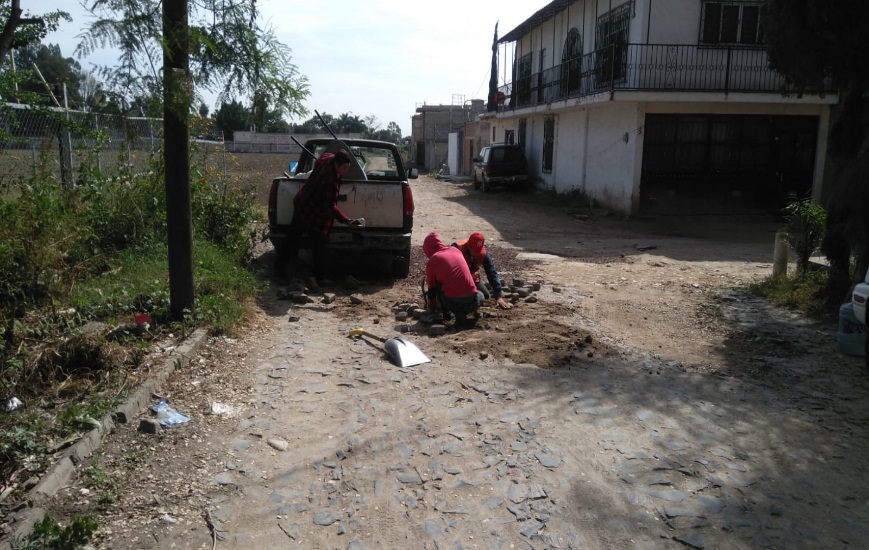 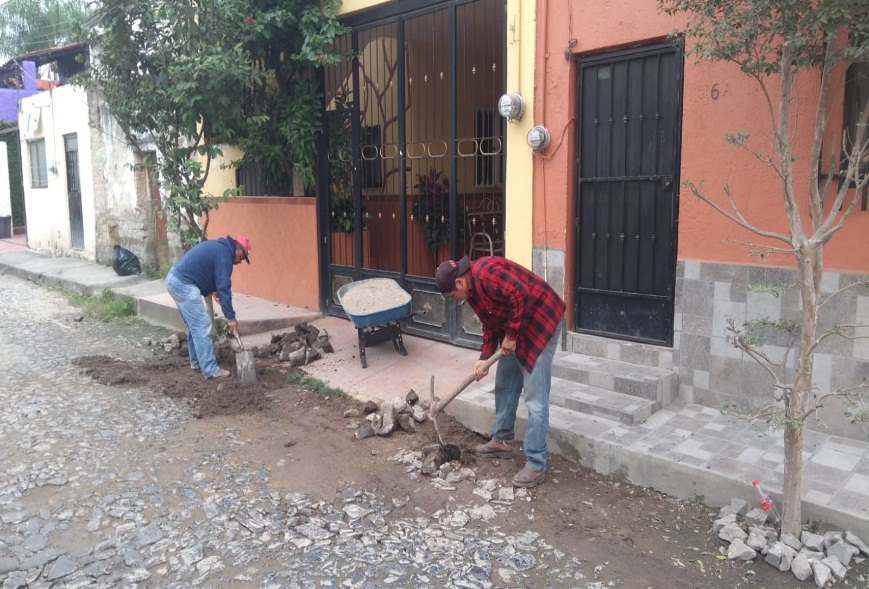 3 Visitas a Colonias/ Bacheo en General
Noviembre  2021
Se  supervisa y se atiende el bacheo general de la calle 5 de Mayo esquina Agustín Rivera todo esto con la ayuda de la Cuadrilla de Empedradores de la Dirección de Mantenimiento a Vialidades y Pavimentos de este Ayuntamiento. 

  Con un Avance de Metros Cuadrados:  6 Metros Cuadrados




Se  supervisa y se atiende el bacheo general de la calle 5 de Mayo esquina Sevilla, todo esto con la ayuda de la Cuadrilla de Empedradores de la Dirección de Mantenimiento a Vialidades y Pavimentos de este Ayuntamiento. 

  Con un Avance de Metros Cuadrados:  24 Metros Cuadrados
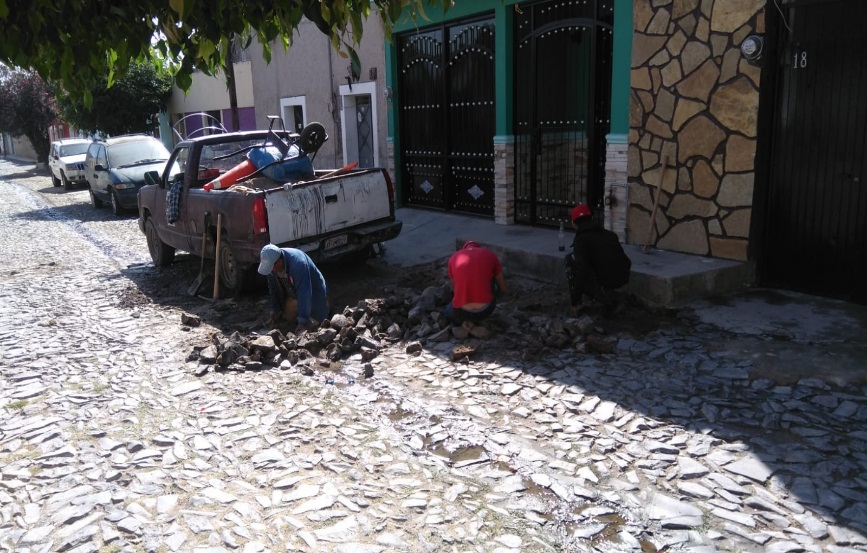 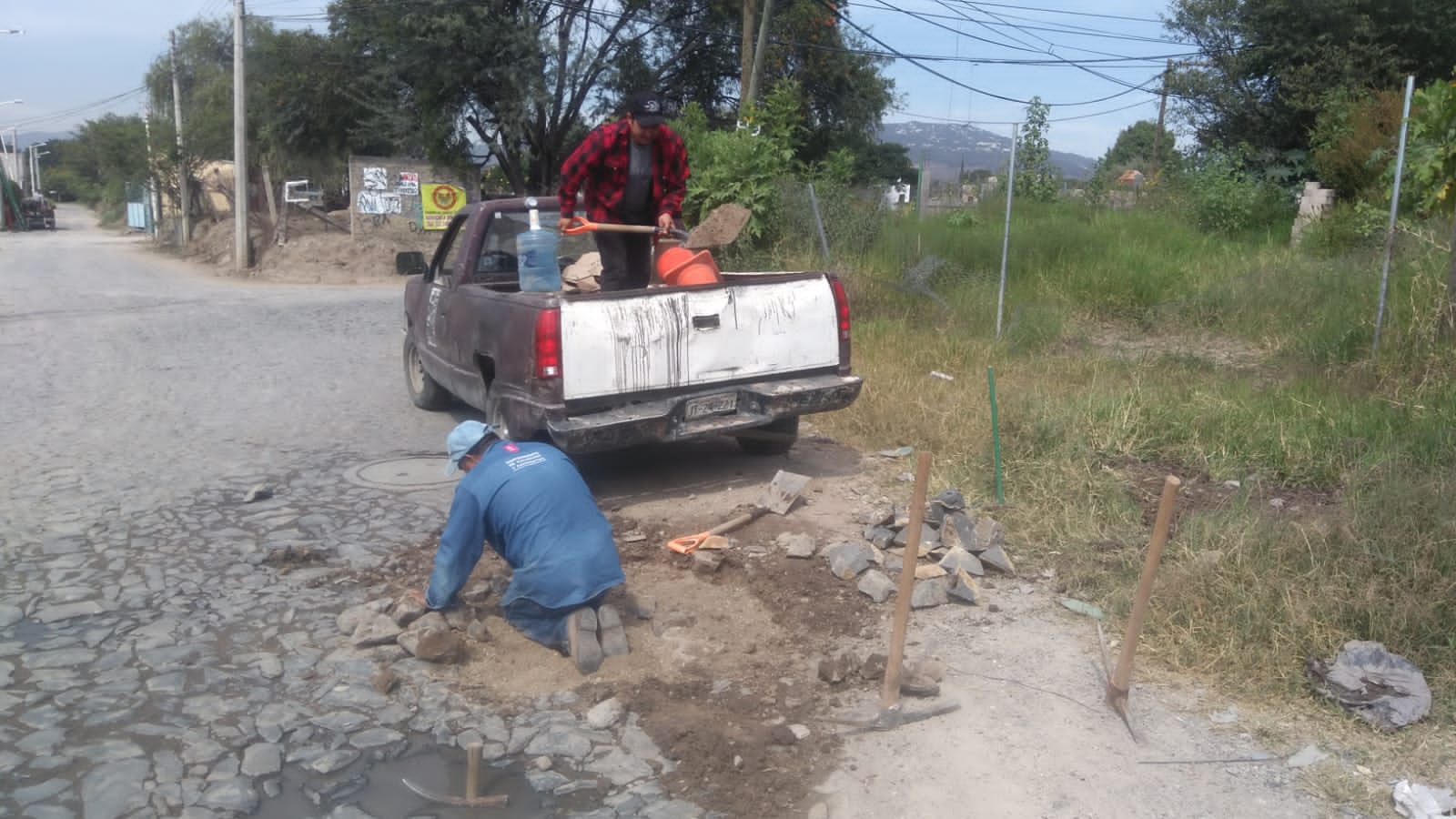 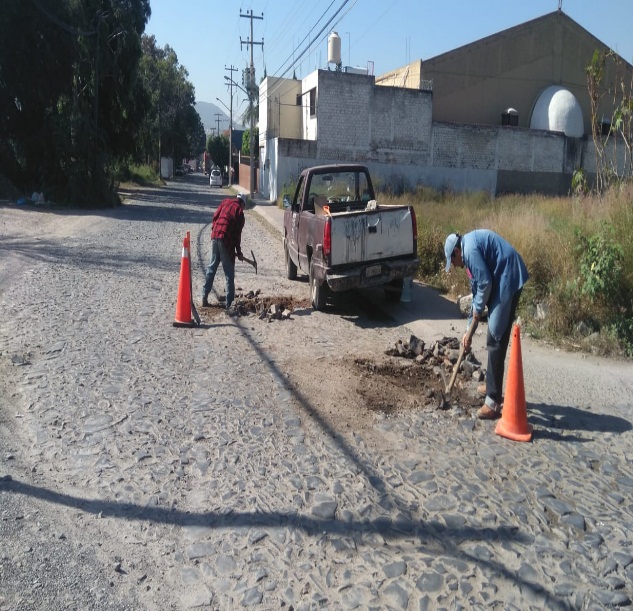 3 Visitas a Colonias/ Bacheo en General
Noviembre  2021
Se  supervisa y se atiende el bacheo general de la calle 5 de Mayo esquina Federación todo esto con la ayuda de la Cuadrilla de Empedradores de la Dirección de Mantenimiento a Vialidades y Pavimentos de este Ayuntamiento. 

  Con un Avance de Metros Cuadrados:  17 Metros Cuadrados




Se  supervisa y se atiende el bacheo general de la calle Manuel Acuña esquina Josefa Ortiz de Domínguez, todo esto con la ayuda de la Cuadrilla de Empedradores de la Dirección de Mantenimiento a Vialidades y Pavimentos de este Ayuntamiento. 

  Con un Avance de Metros Cuadrados:  7 Metros Cuadrados
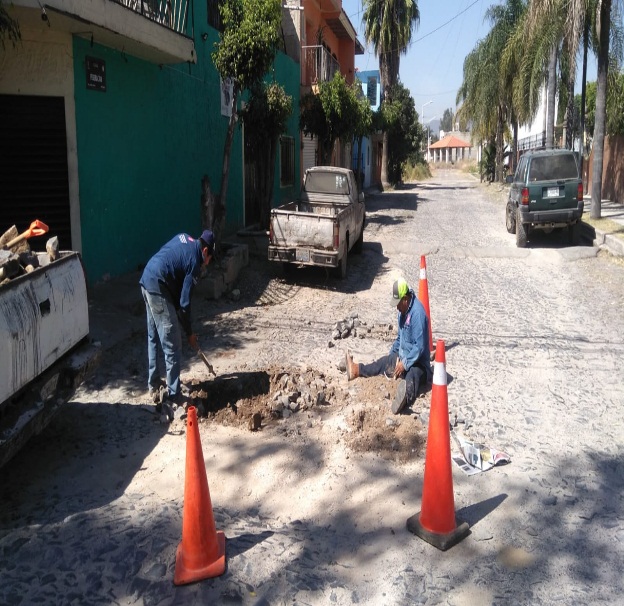 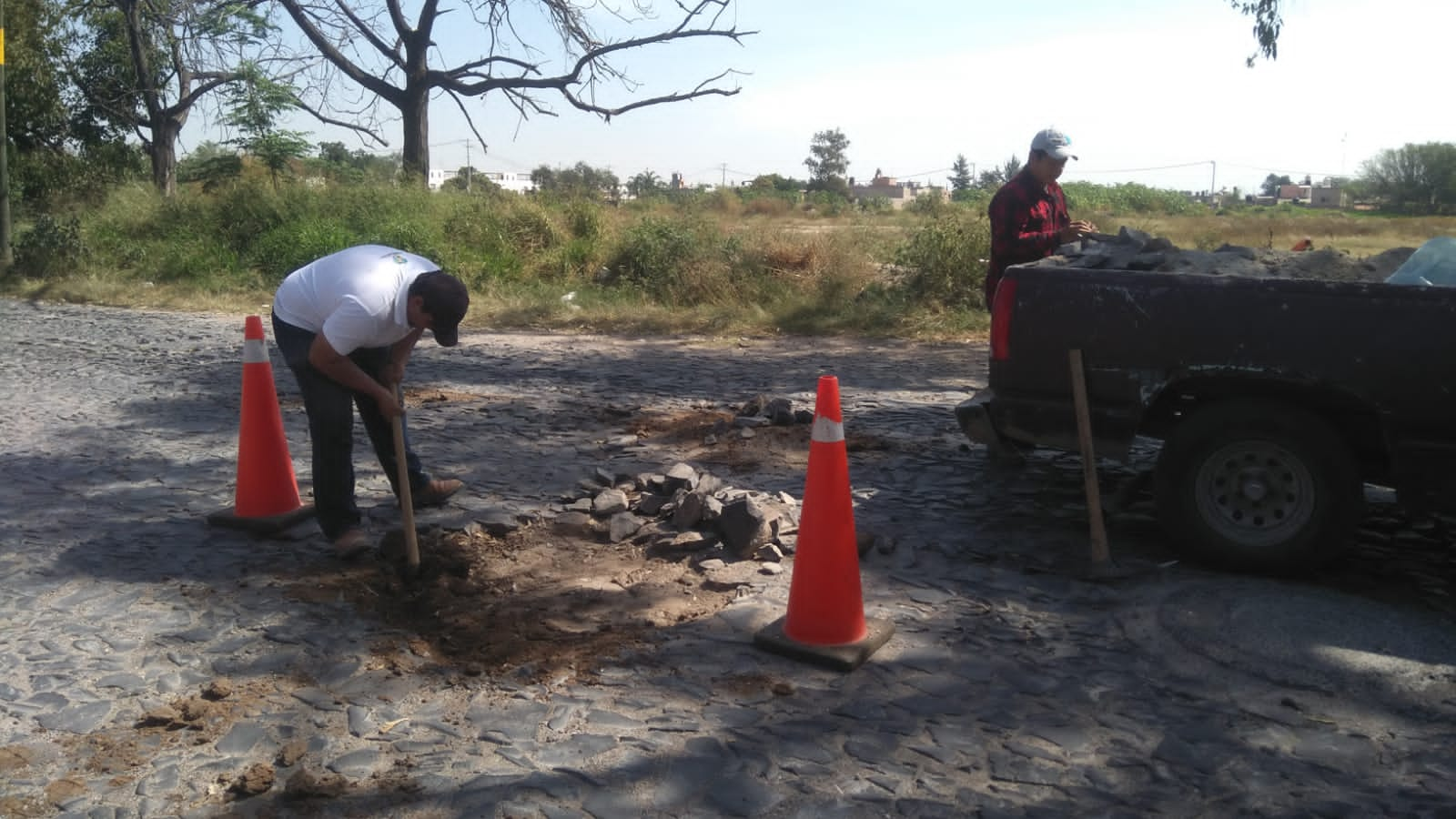 Foto
Foto
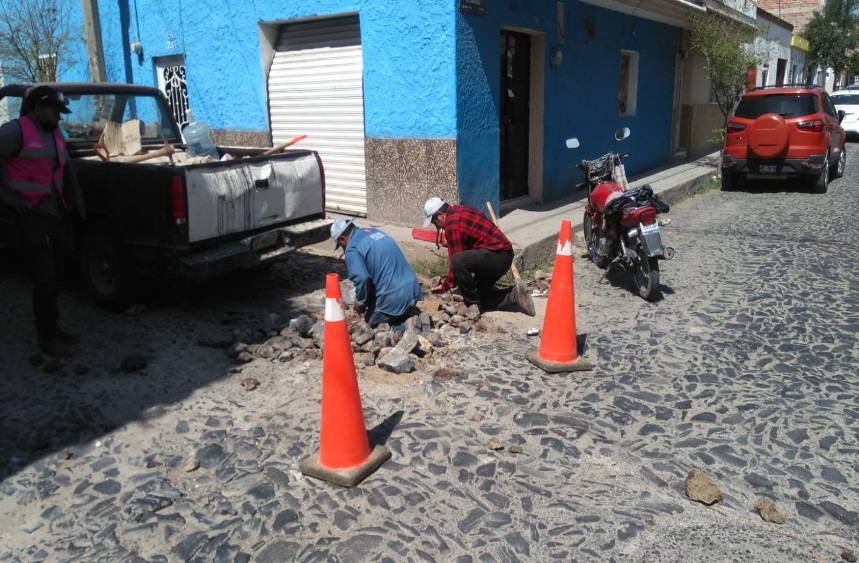 3 Visitas a Colonias/ Bacheo en General
Noviembre  2021
Se  supervisa y se atiende el bacheo general de la calle Juárez entre Aquiles Serdán e Industria todo esto con la ayuda de la Cuadrilla de Empedradores de la Dirección de Mantenimiento a Vialidades y Pavimentos de este Ayuntamiento. 

  Con un Avance de Metros Cuadrados:  21 Metros Cuadrados




Se  supervisa y se atiende el bacheo general de la calle Juárez esquina Privada Juárez, todo esto con la ayuda de la Cuadrilla de Empedradores de la Dirección de Mantenimiento a Vialidades y Pavimentos de este Ayuntamiento. 

  Con un Avance de Metros Cuadrados: 21 Metros Cuadrados
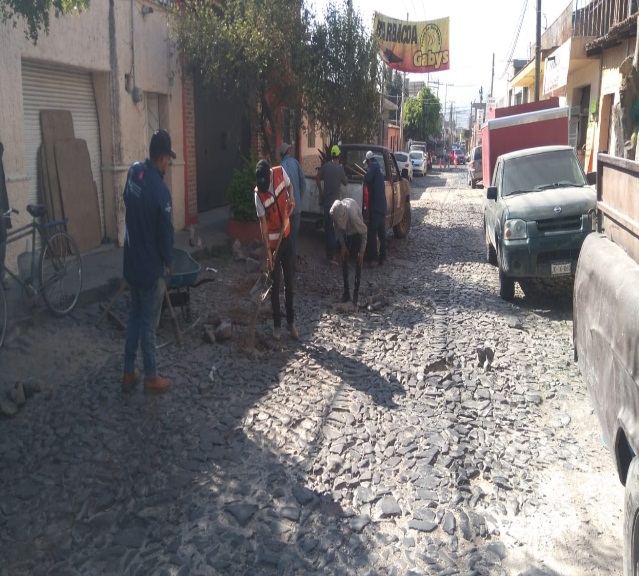 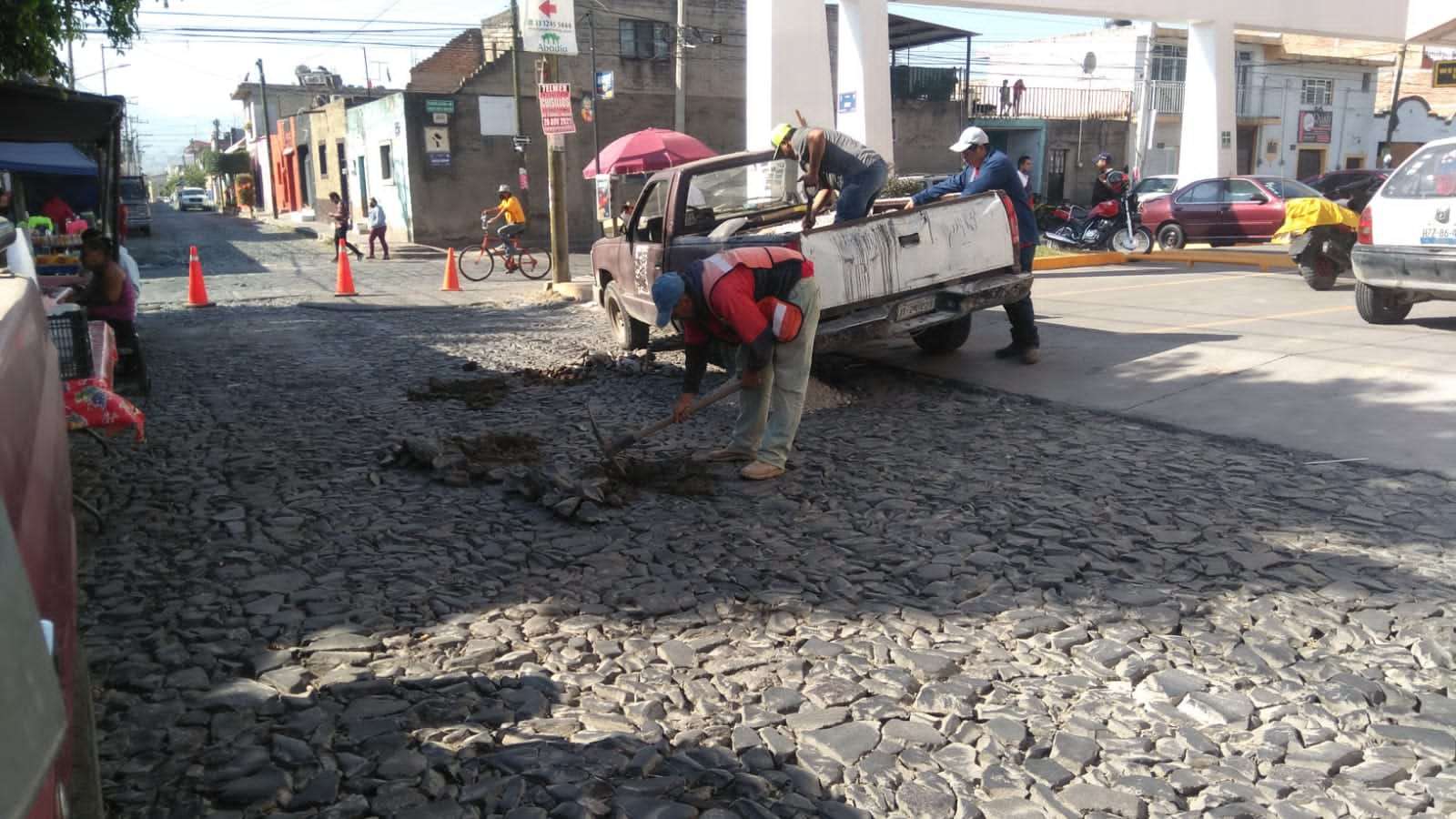 Foto
Foto
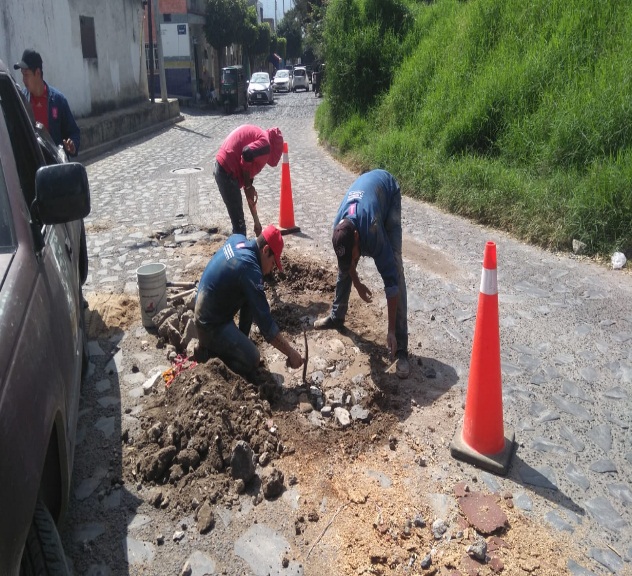 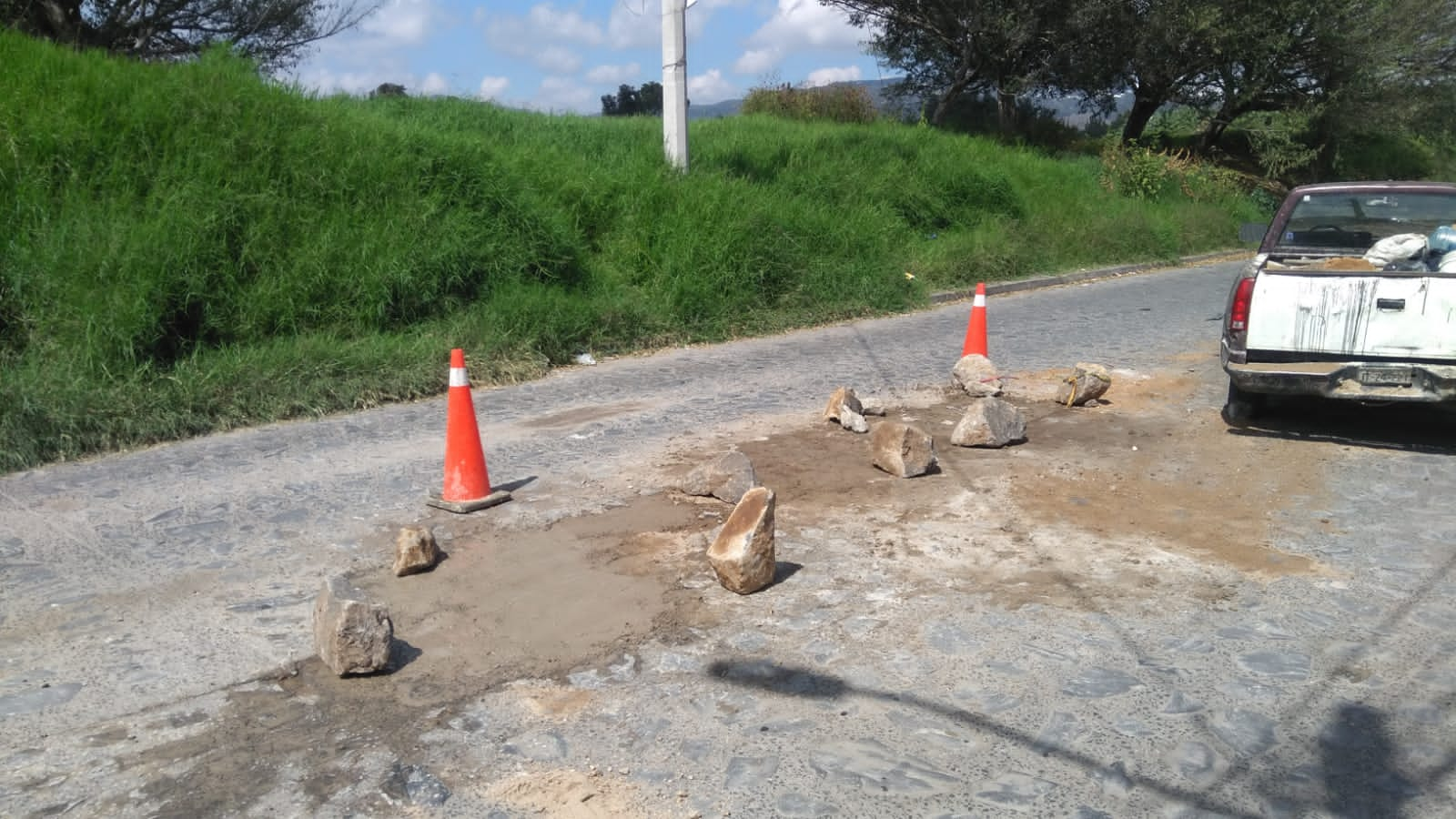 3 Visitas a Colonias/ Bacheo en General
Noviembre  2021
Se  supervisa y se atiende el bacheo general de la calle Juárez esquina Matamoros todo esto con la ayuda de la Cuadrilla de Empedradores de la Dirección de Mantenimiento a Vialidades y Pavimentos de este Ayuntamiento. 

  Con un Avance de Metros Cuadrados:  18 Metros Cuadrados




Se  supervisa y se atiende el bacheo general de la calle Pedro Loza esquina 1ra Privada Matamoros, todo esto con la ayuda de la Cuadrilla de Empedradores de la Dirección de Mantenimiento a Vialidades y Pavimentos de este Ayuntamiento. 

  Con un Avance de Metros Cuadrados: 90 Metros Cuadrados
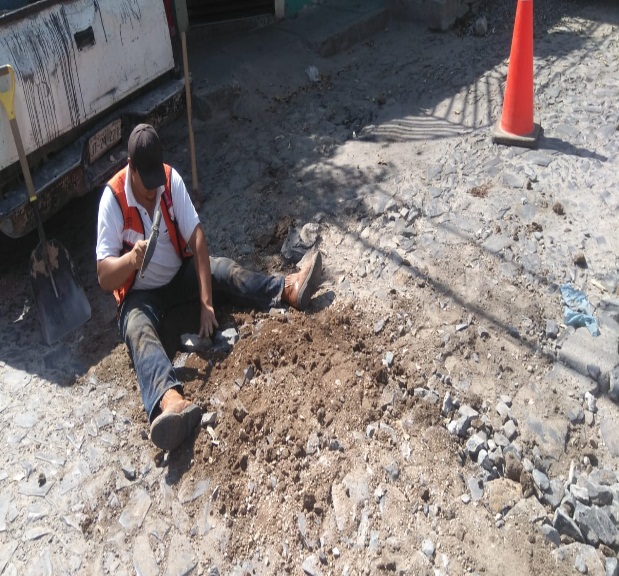 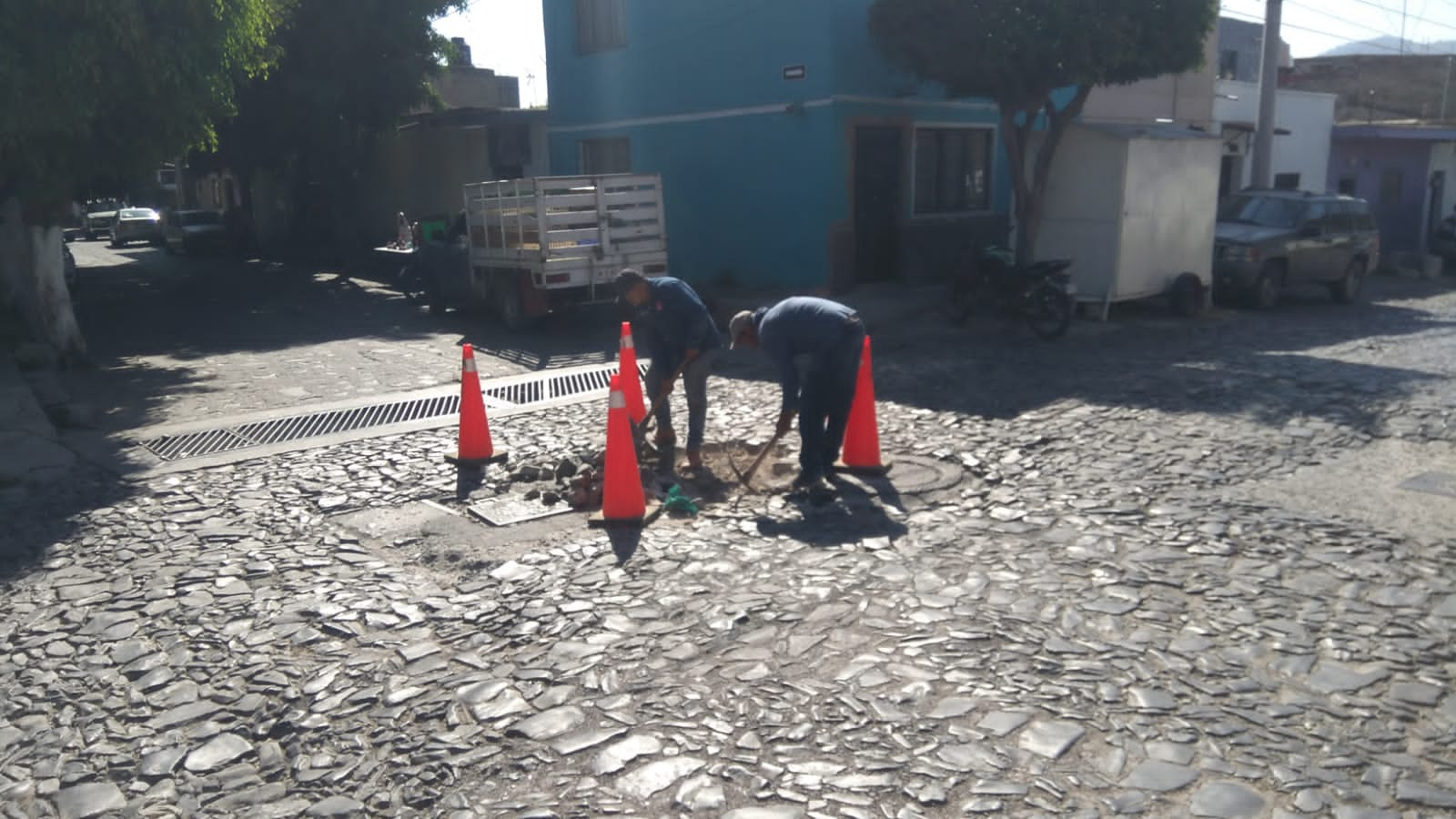 Foto
Foto
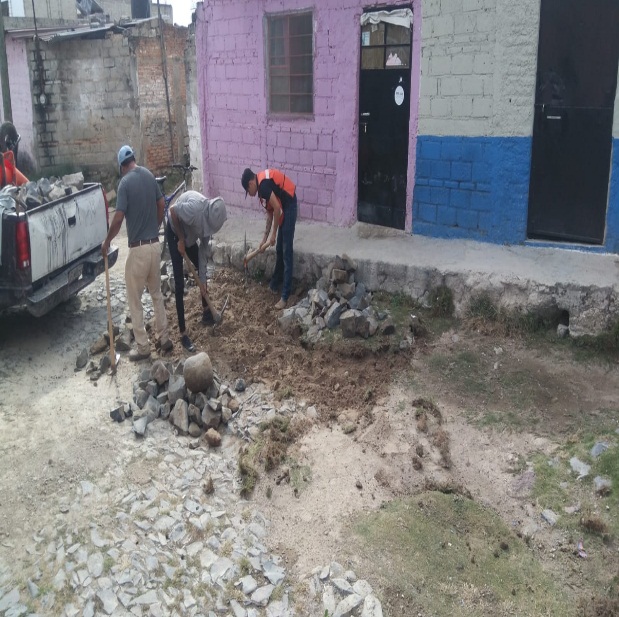 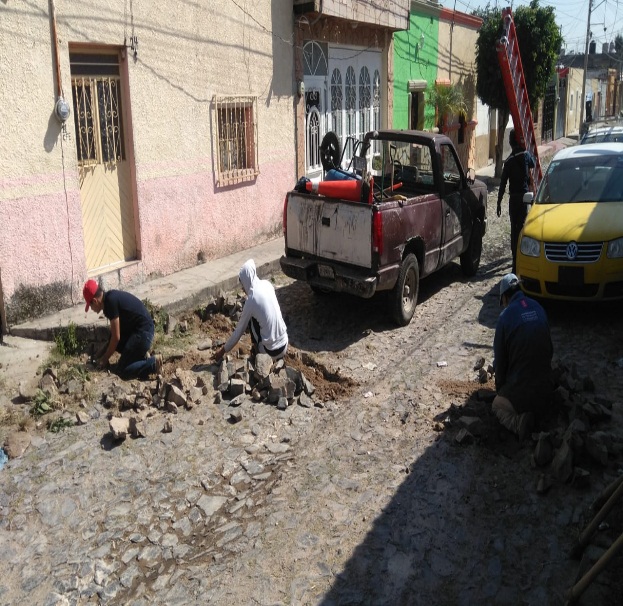 3 Visitas a Colonias/ Bacheo en General y Adoquín
Noviembre  2021
Se  supervisa y se atiende el bacheo general de la calle Arroyo Oriente desde Calle Privada Agua Tibia hasta Arroyo Norte, Fraccionamiento Ojo de Agua,  todo esto con la ayuda de la Cuadrilla de Empedradores de la Dirección de Mantenimiento a Vialidades y Pavimentos de este Ayuntamiento. 

  Con un Avance de Metros Cuadrados:  93 Metros Cuadrados


Se  supervisa y se atiende el bacheo con Adoquín:
Ramón Corona desde 5 de Mayo hasta Hidalgo.

Con un Avance de Metros Cuadrados:  42 Metros Cuadrados

Todo esto con la ayuda de la Cuadrilla de Empedradores de la Dirección de Mantenimiento a Vialidades y Pavimentos de este Ayuntamiento.
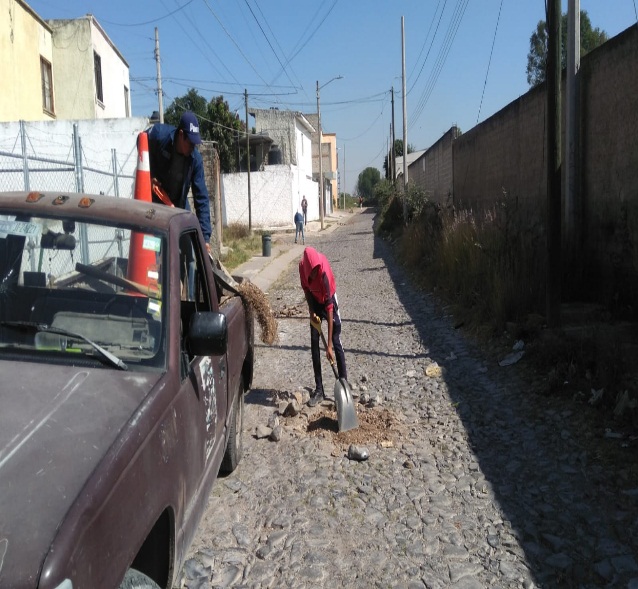 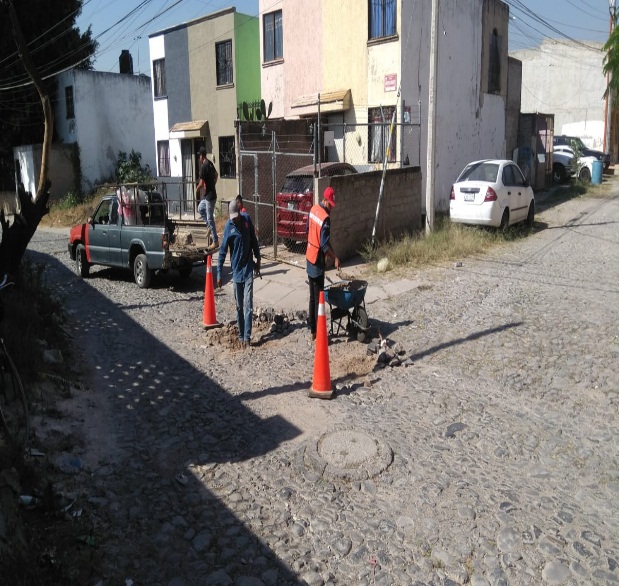 Foto
Foto
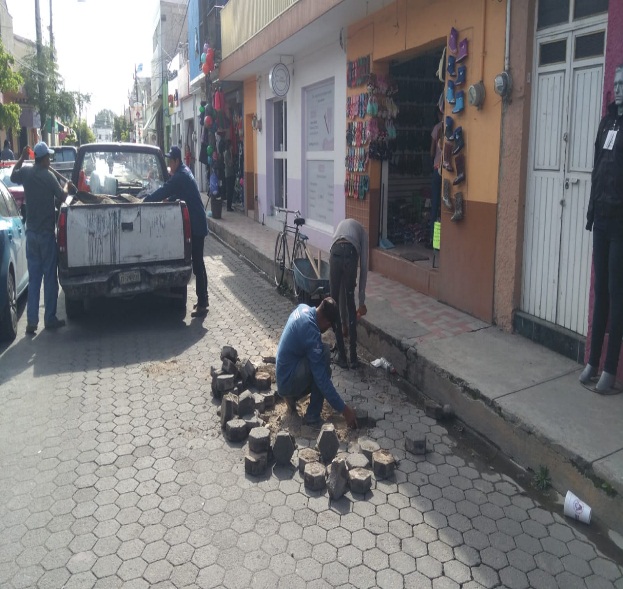 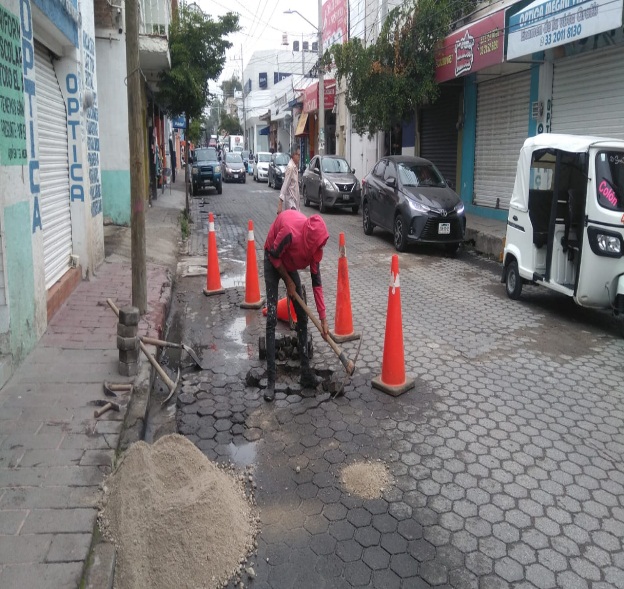 3 Vistas a Colonias/ Visitas
Noviembre 21
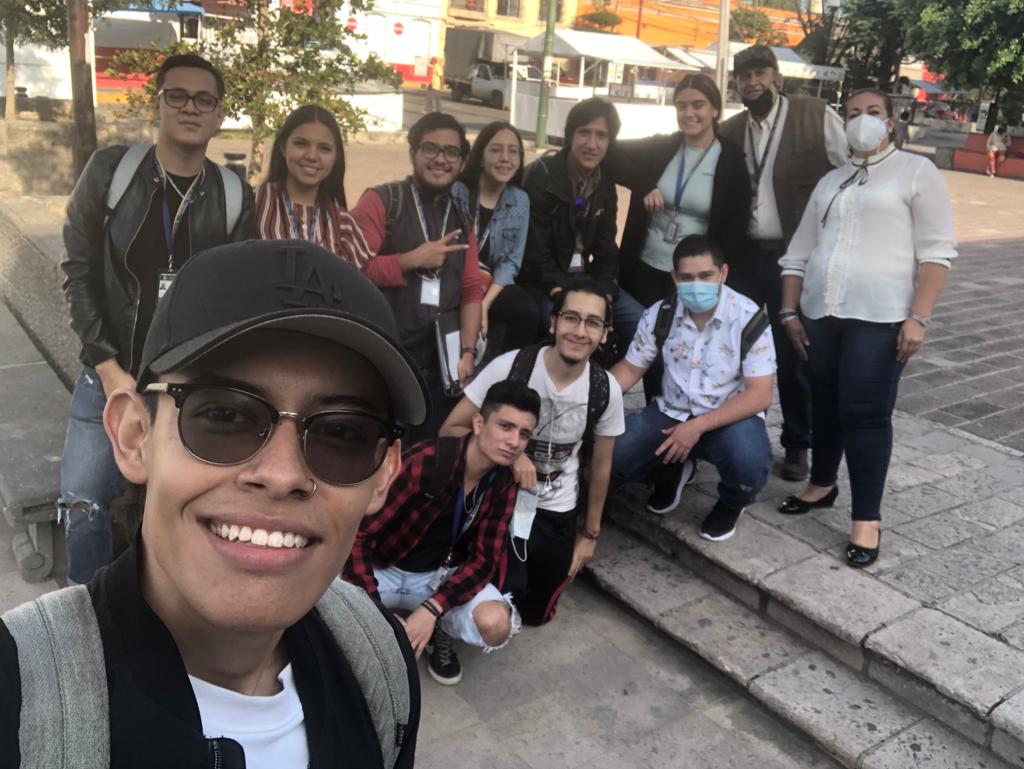 -Visita y recorrido en la Delegación de Santa Anita  a los estudiantes de la Licenciatura de Arquitectura.










Con el finalidad de escuchar sus peticiones e inquietudes para gestionar ante las dependencias correspondientes se realizo la Visita al Jardín de Niños Patria, ubicado en el Fraccionamiento Ojo de Agua.
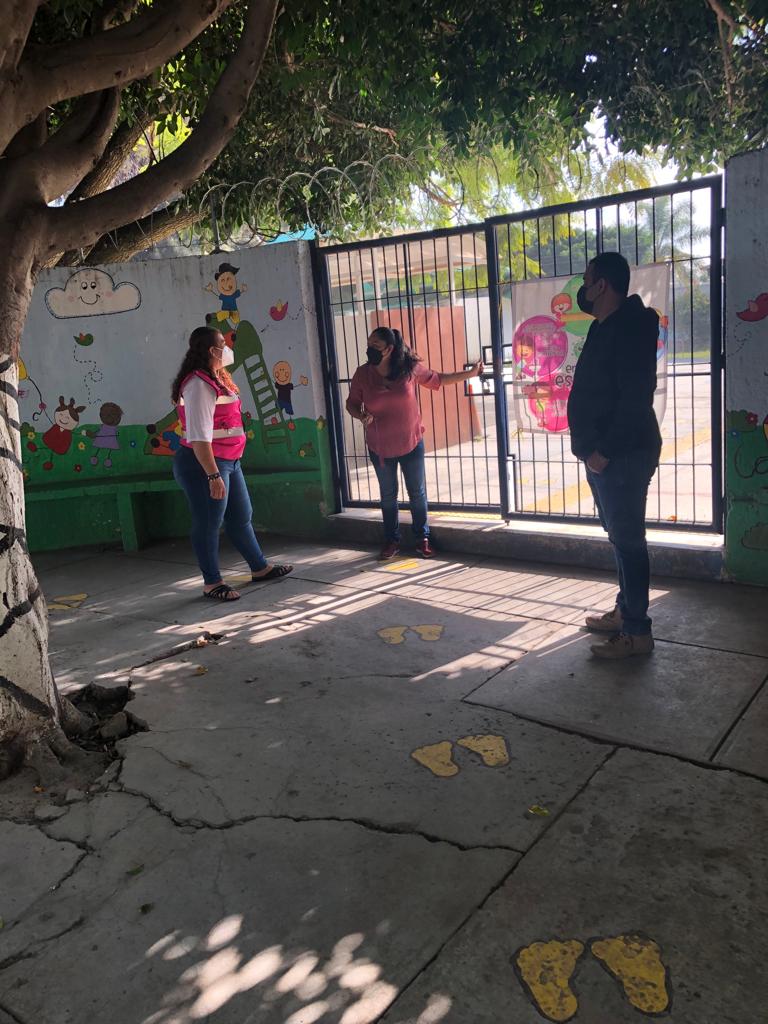 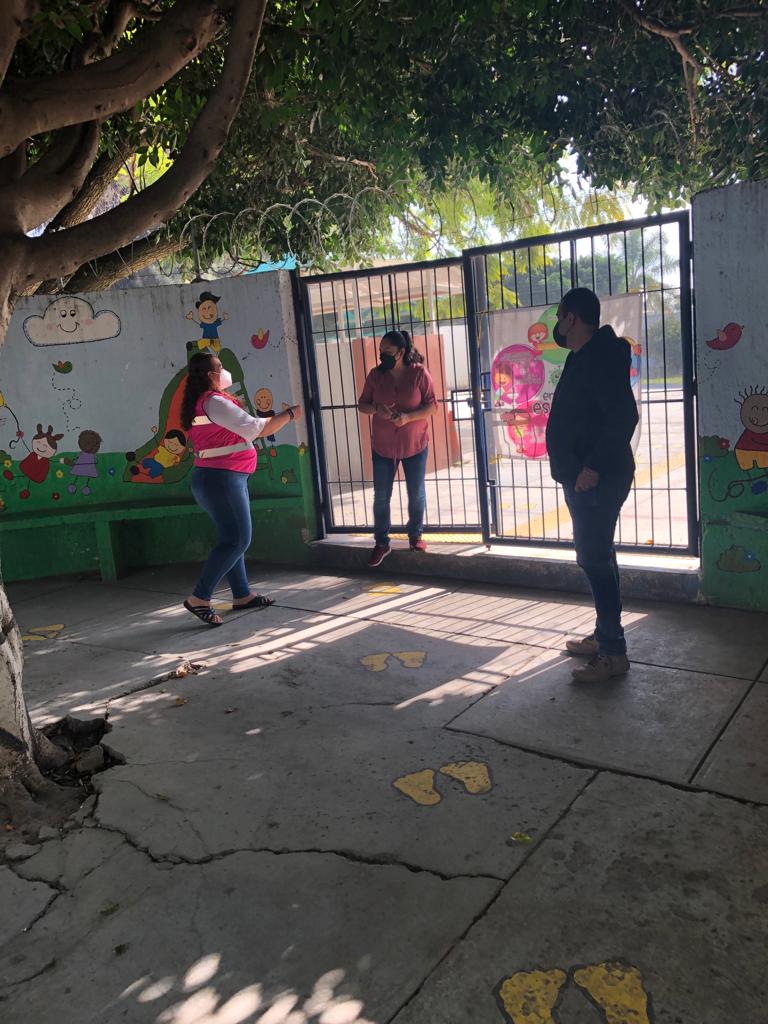 3 Vistas a Colonias/ Entrega de Obra
Noviembre 21
Entrega de Obra de la calle Ramón Corona desde calle Allende hasta Camino Real a Colima de esta Delegación Municipal de Santa Anita. Se realizo cambio de adoquín a piedra ahogada, se cuenta con un ingreso digno y ágil, banquetas mas amplias y la sustitución de las redes de Agua Potable y Alcantarillado.
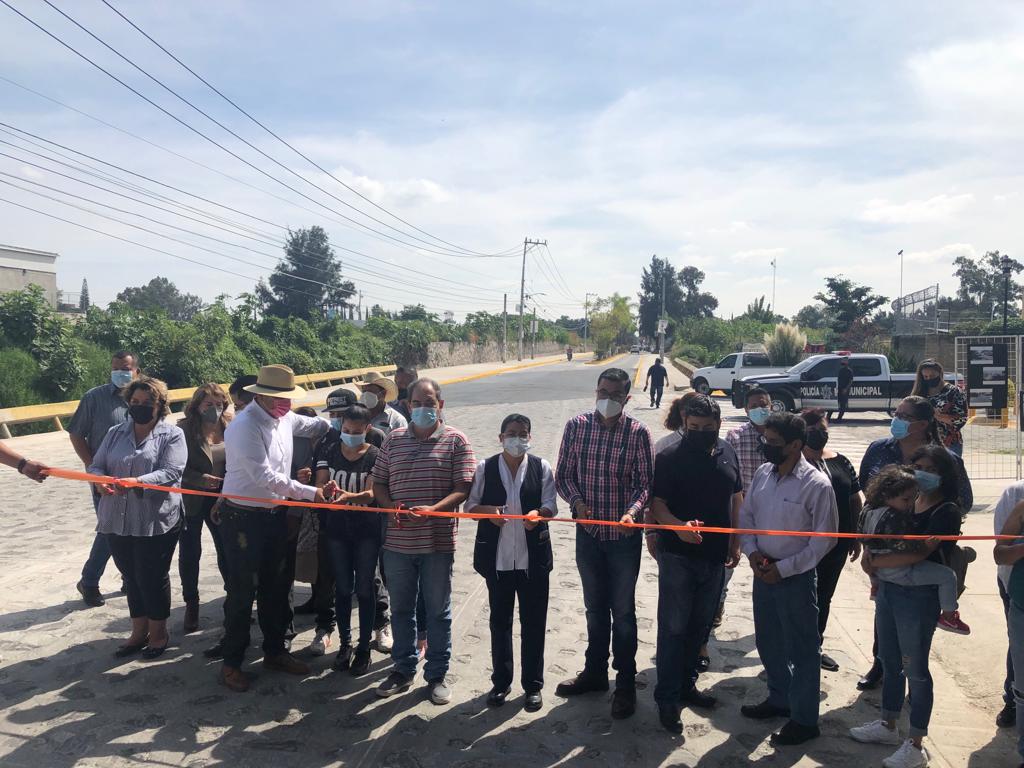 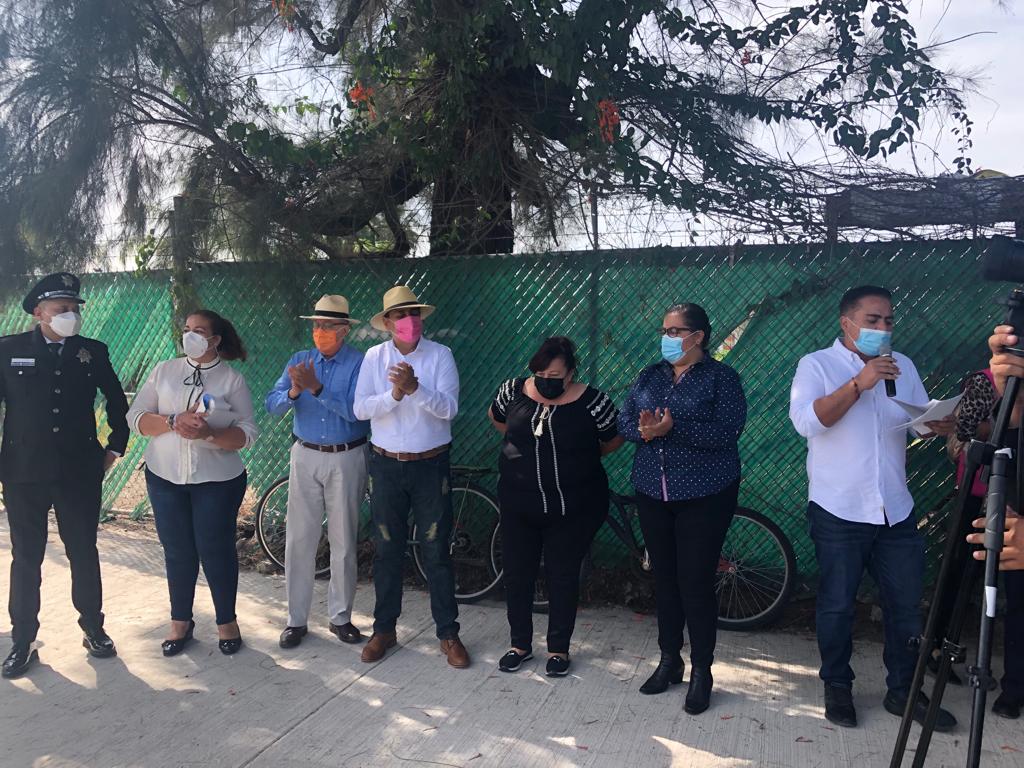 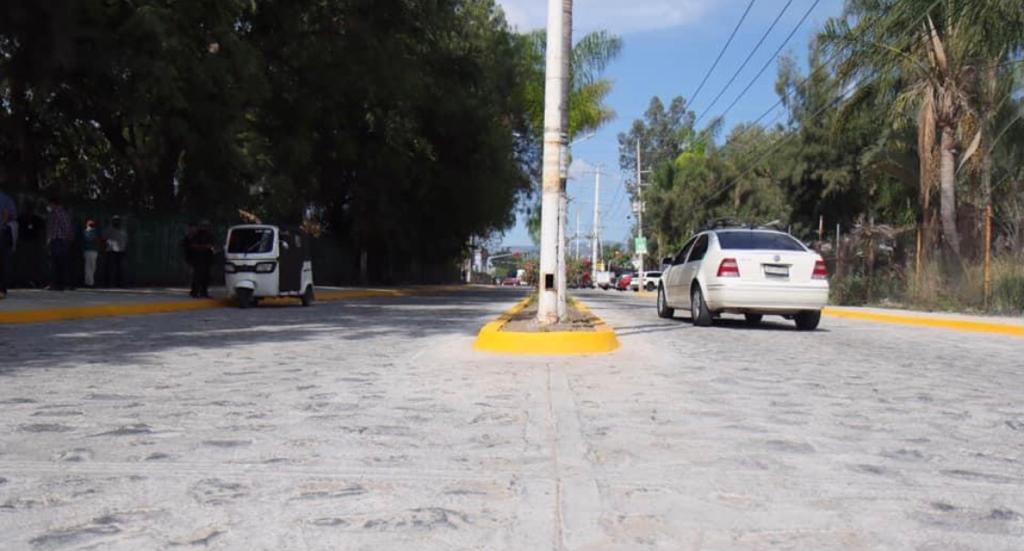 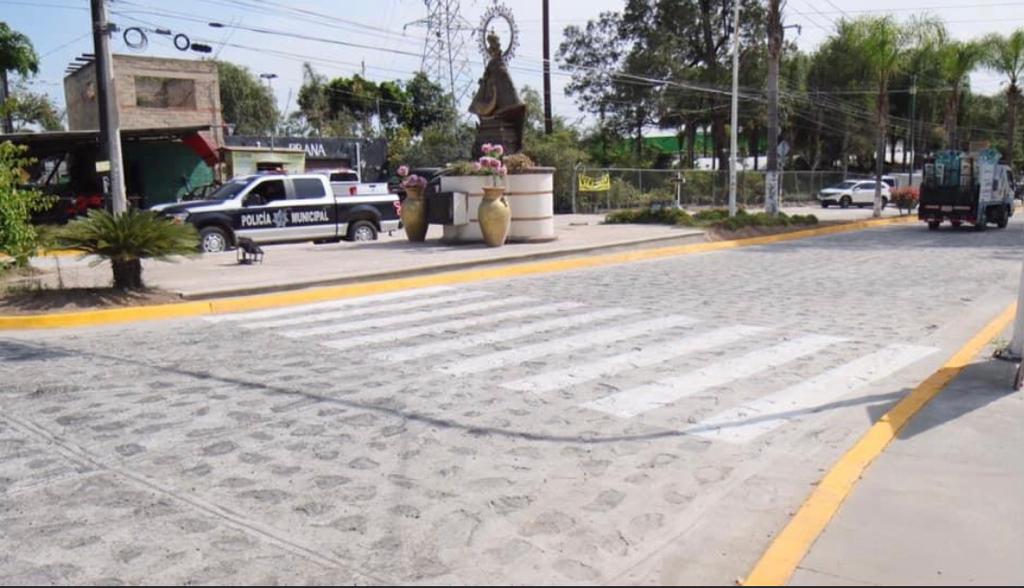 3 Vistas a Colonias/ Reparación de Fugas de Agua Potable
Noviembre 21
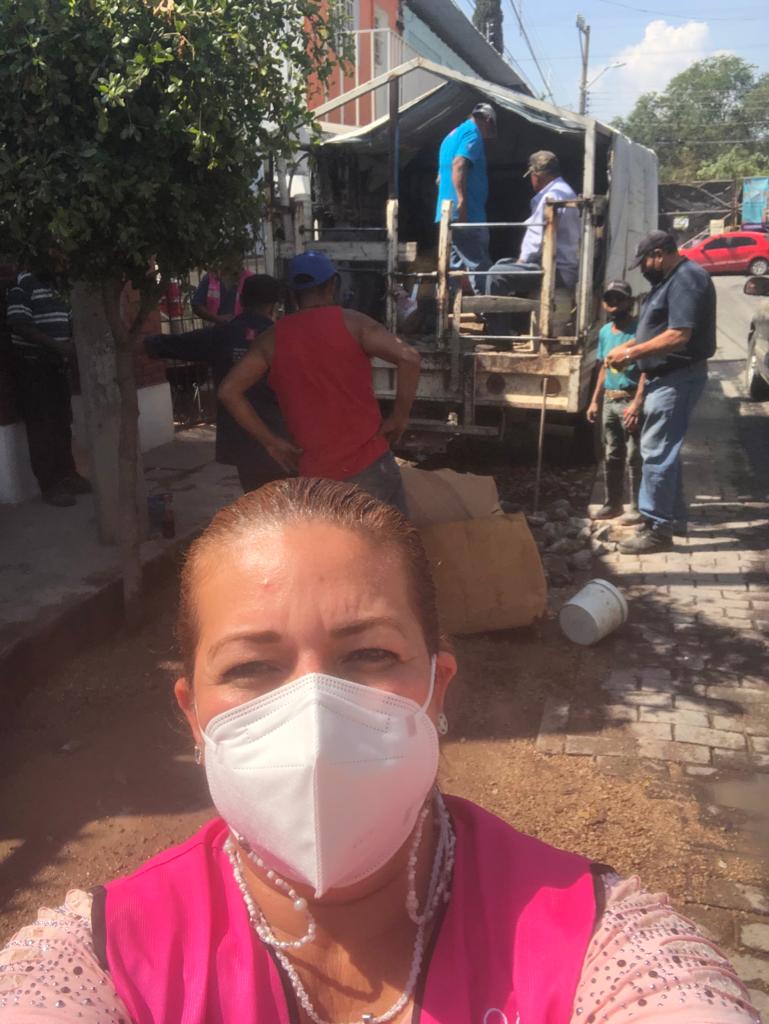 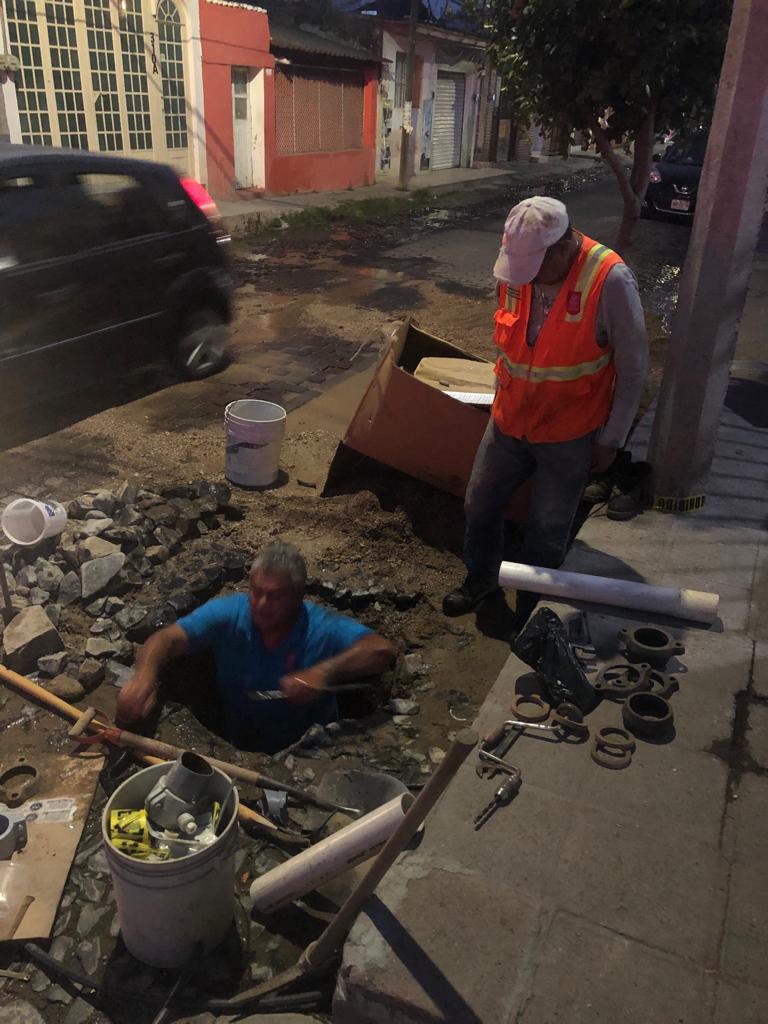 Con la finalidad de dar atención a los ciudadanos realizamos la visita, gestiones y atención de reporte de fuga de agua potable mayores y muy abundantes en la calle Morelos y Allende.




Con la finalidad de dar atención a los ciudadanos realizamos la visita, gestiones y atención de reporte de fuga de agua potable mayores y muy abundantes en la Escuela  Oficial Urbana #411, ubicada en la calle Allende entre  Manuel Acuna y Aquiles Serdán.
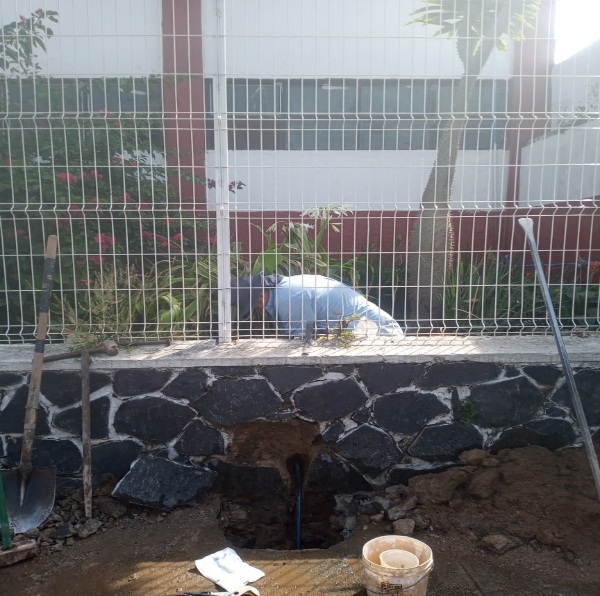 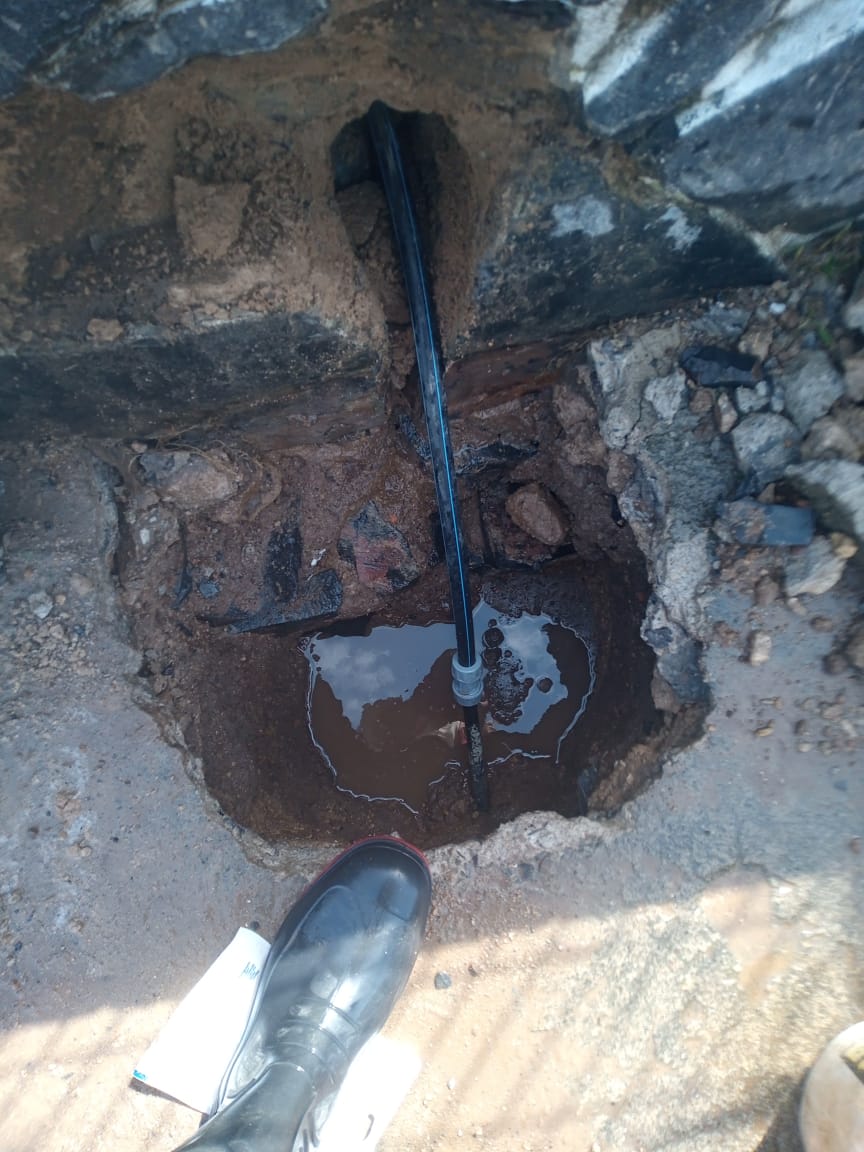 3 Vistas a Colonias/ Fumigación y Sanitizacion
Noviembre 21
Como parte de las medidas preventivas ante la pandemia  se realizo la fumigación y sanitizacion en el Fraccionamiento Ojo de Agua, Fraccionamiento Misión de San Francisco, Edificio de la Delegación y la Plaza Principal.
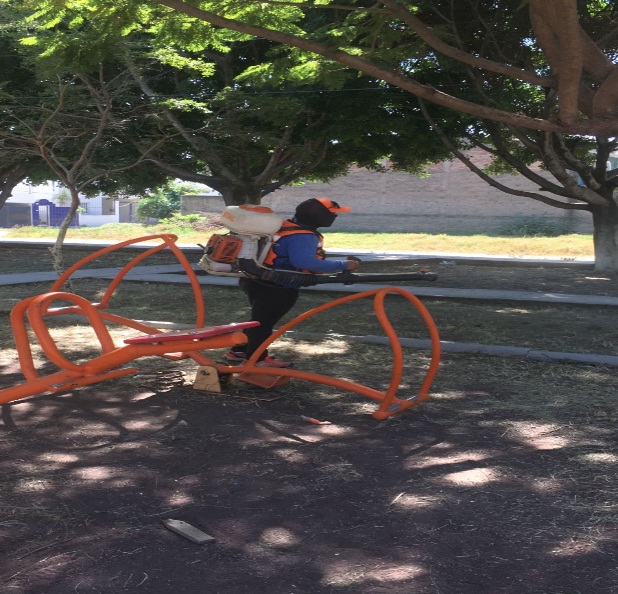 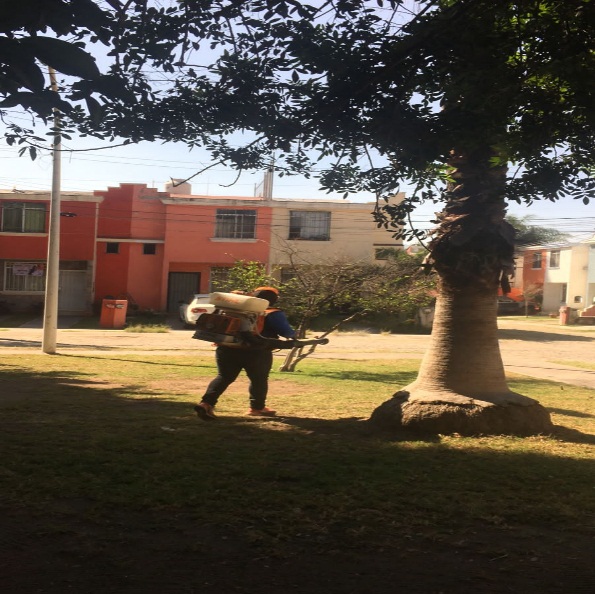 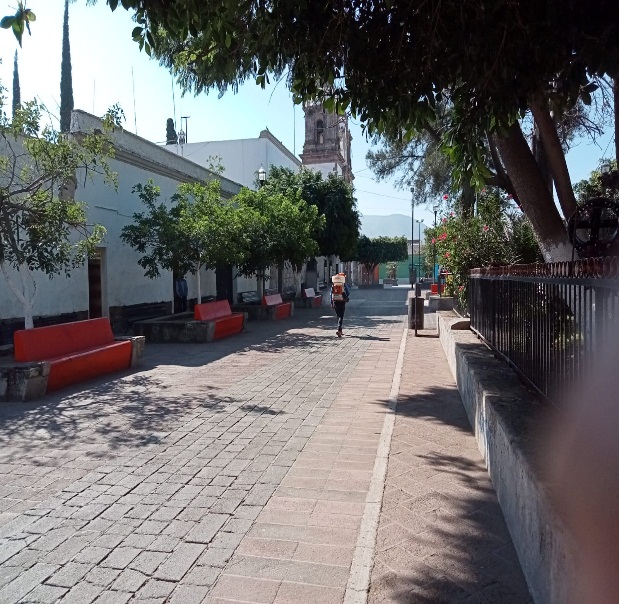 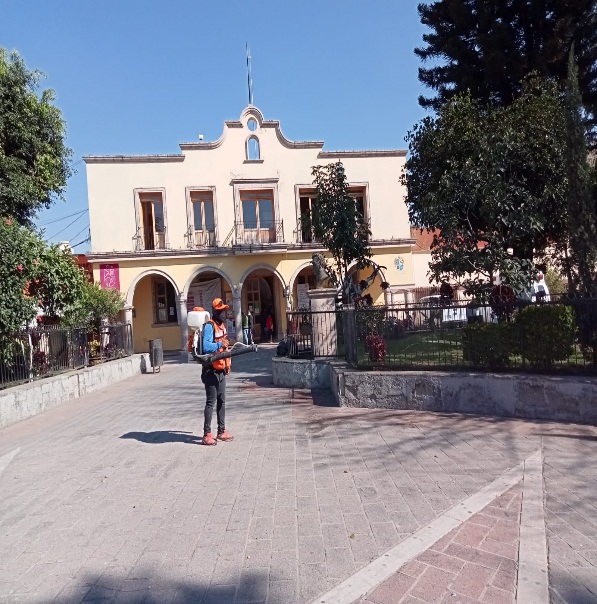 3 Vistas a Colonias/ Socavón
Noviembre 21
En atención a los reportes realizados ante la Dirección de Agua Potable y Alcantarillado, se  reparo un Socavón en la 2da Privada Matamoros cruza con calle Matamoros de esta Delegación Municipal.






Diariamente seguimos escuchando y atendiendo las necesidades de los  ciudadanos.
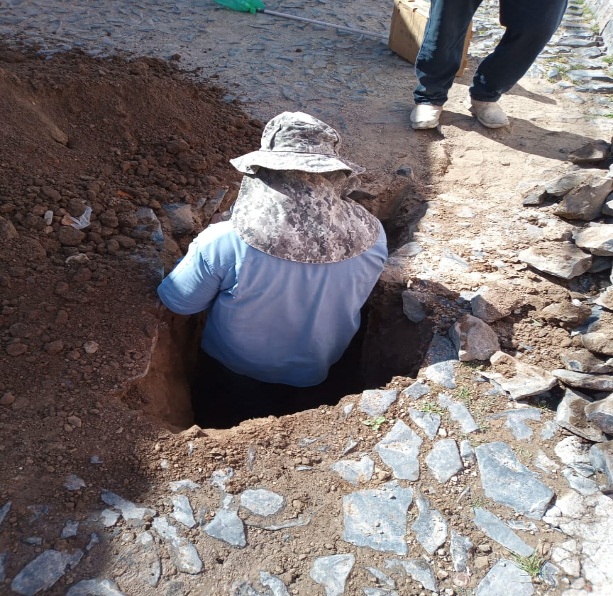 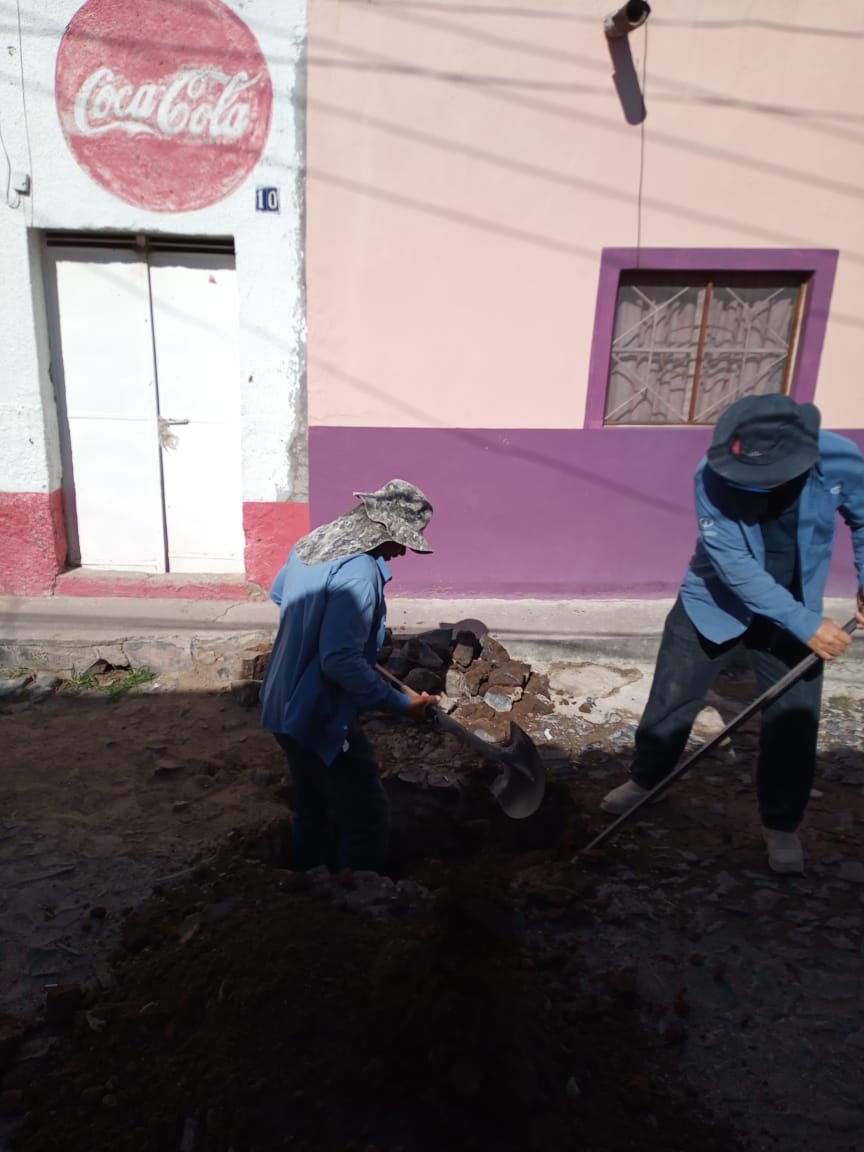 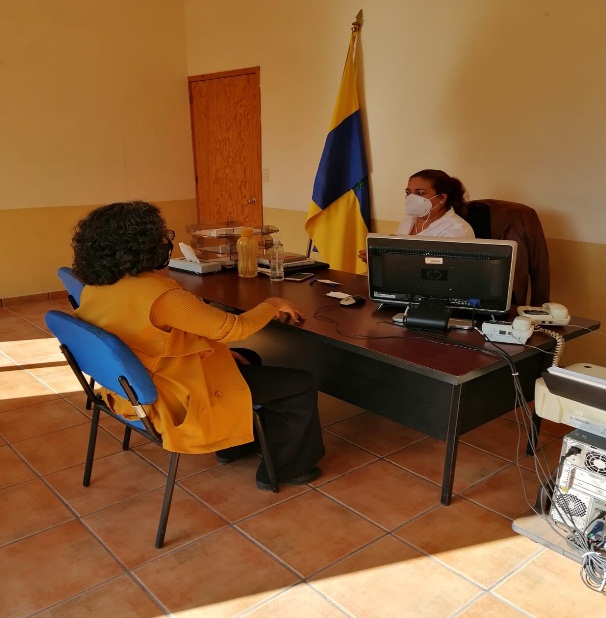 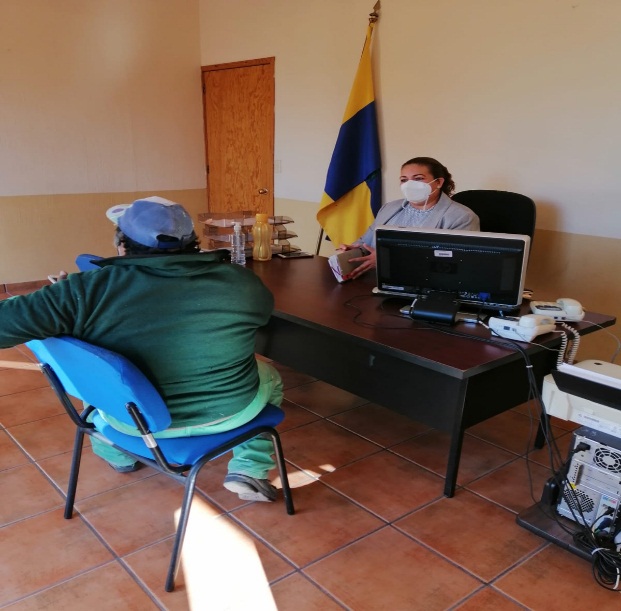 3 Vistas a Colonias/Visitas a Colonias
Noviembre 21
Con el finalidad de escuchar sus peticiones e inquietudes se realizo la visita tanto de la Delegación Municipal como de  la Dirección de Obras Publicas a los ciudadanos de la colonia Niños Héroes donde se dio a conocer  el estado de la obra y los avances de la misma.




Con el finalidad de escuchar sus peticiones e inquietudes se realizo la visita tanto la Delegación Municipal como Seguridad Publica al Fraccionamiento La Candelaria
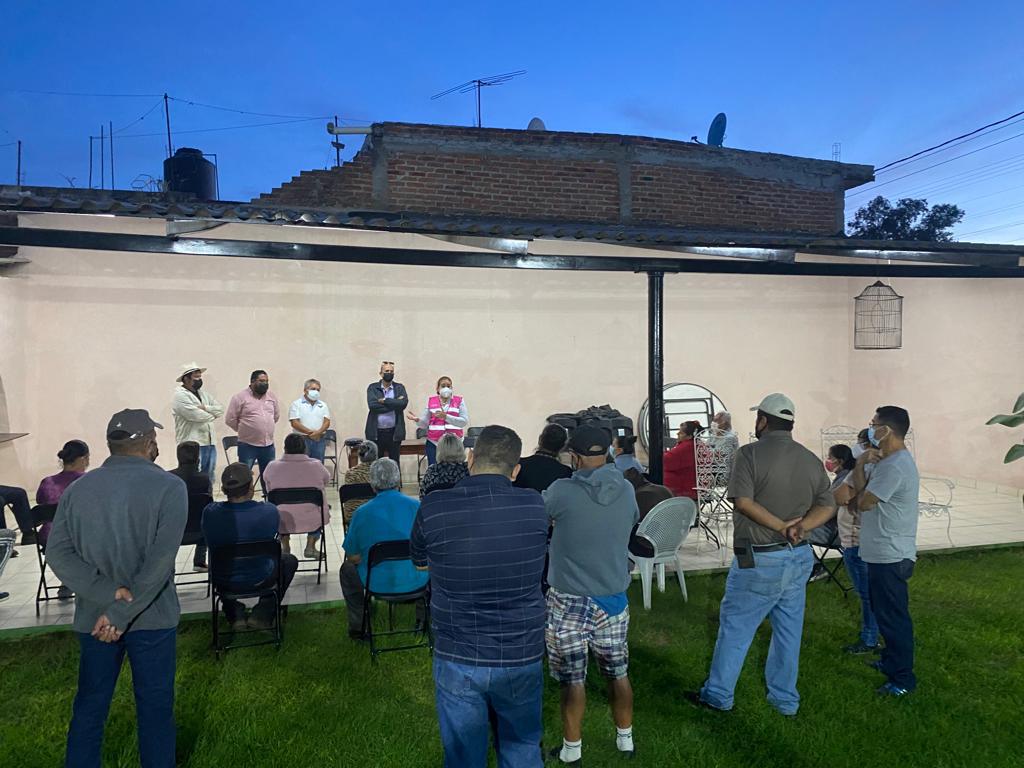 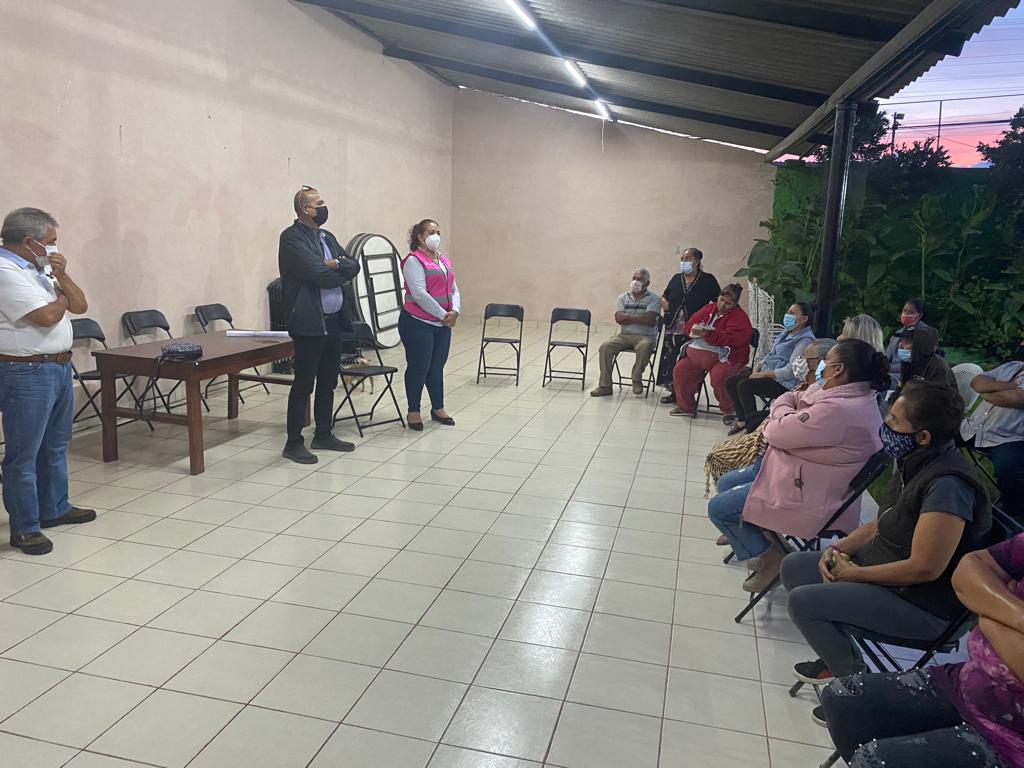 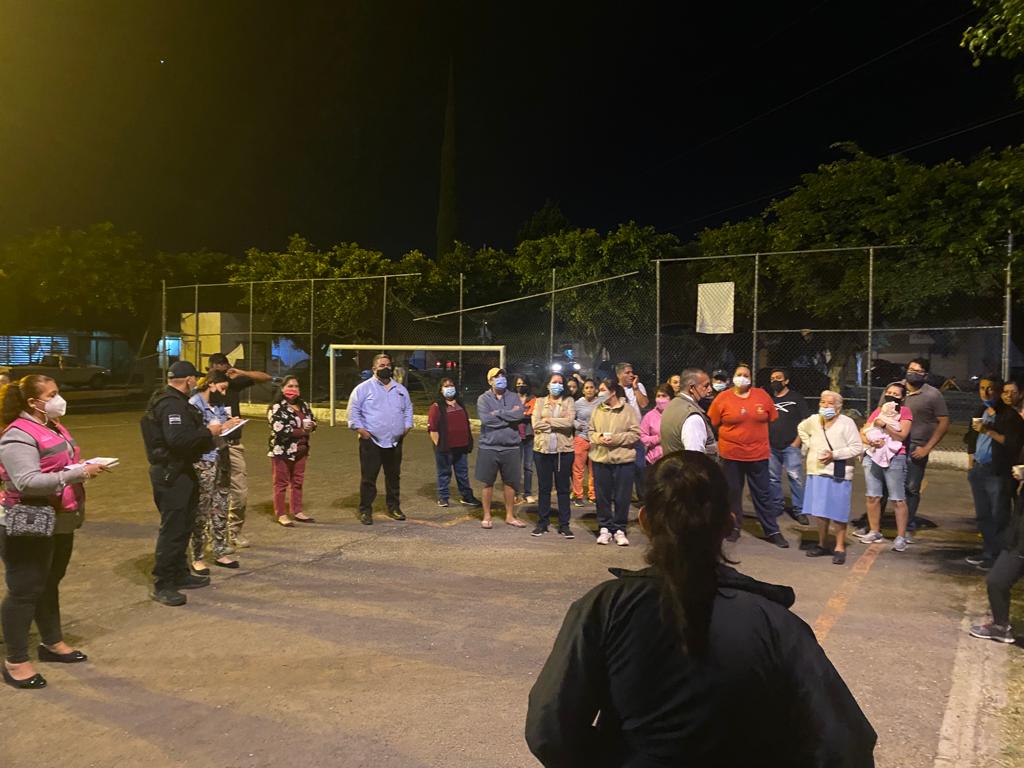 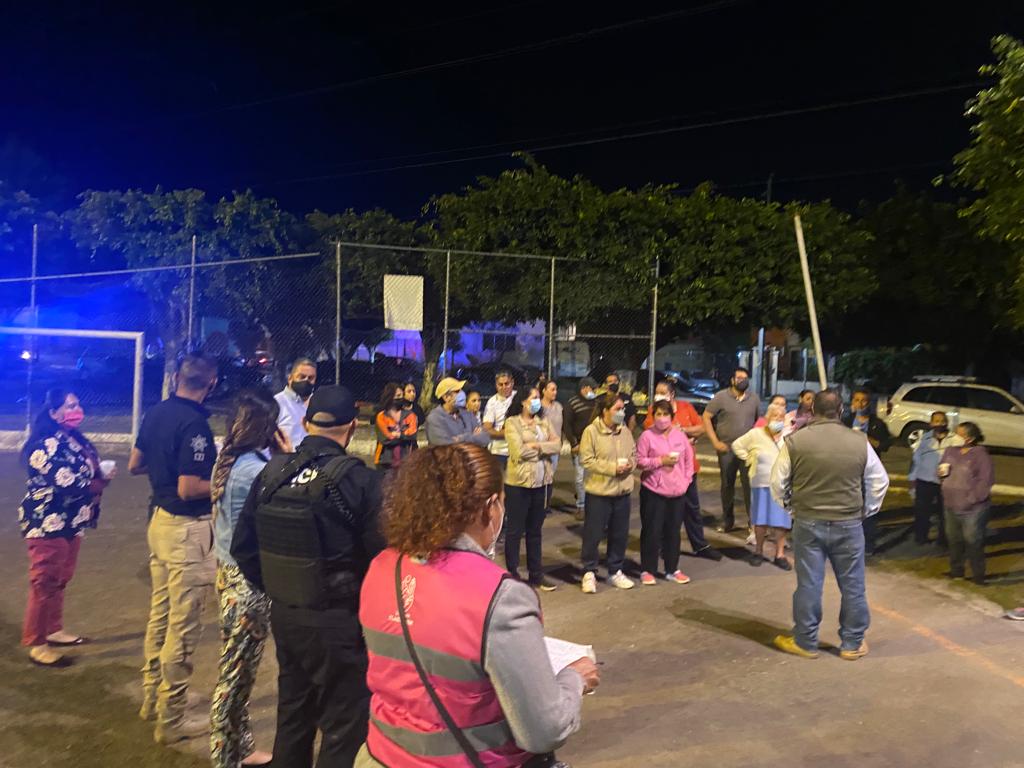 3 Vistas a Colonias/ Tapas y Boca de Tormenta
Noviembre 21
En atención a los reportes hechos a la Dirección de Agua Potable y Alcantarillado se realizo la reparación e instalación de la Boca de Tormenta en la calle Aquiles Serdán esquina Allende.





En atención a los reportes hechos a la Dirección de Agua Potable y Alcantarillado se realizo la colocación de 2 tapas de alcantarilla:
 1 en Aquiles Serdán esquina Ocampo.
1 en Aquiles Serdán esquina Granada.
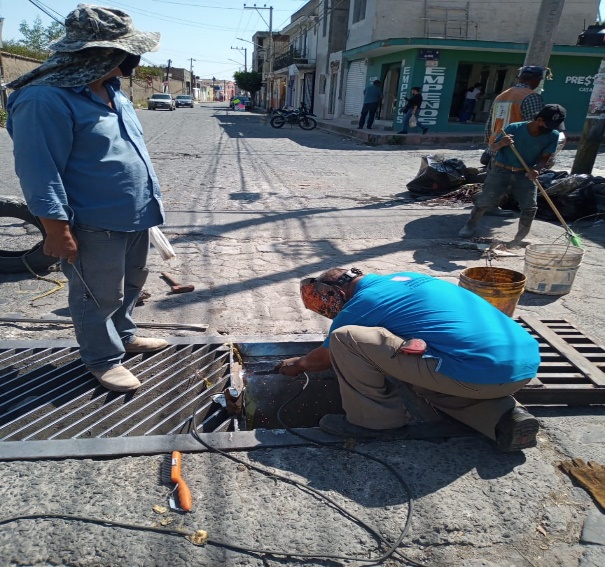 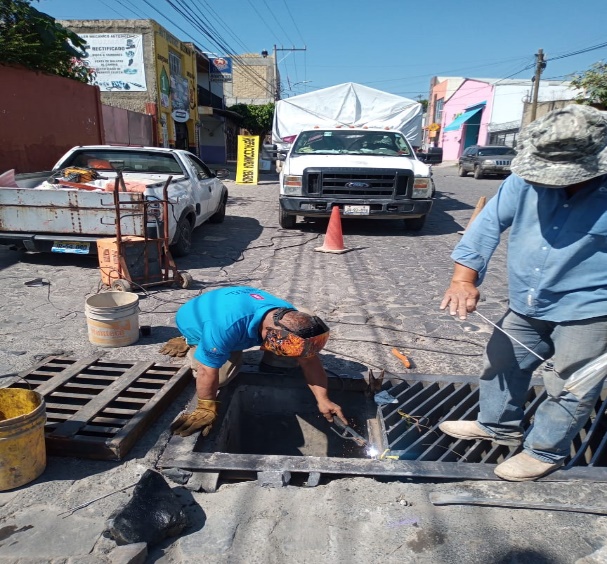 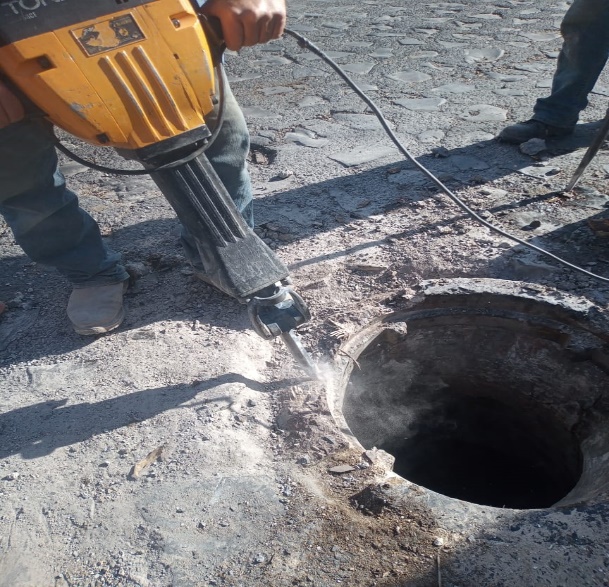 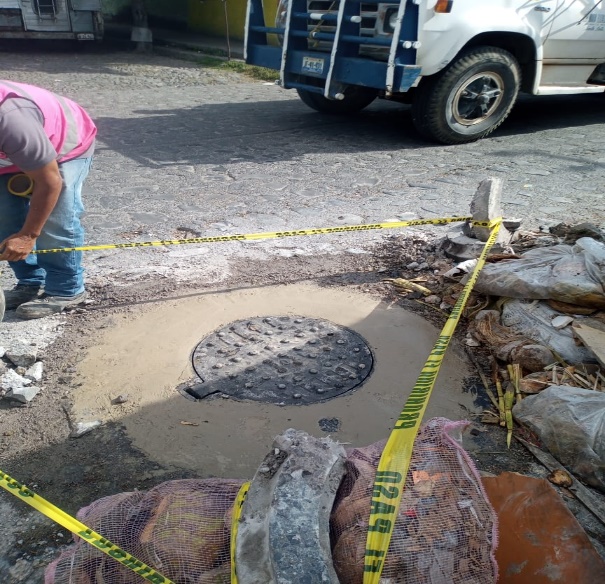 3 Vistas a Colonias/ Caravana
Noviembre 21
Caravana Tlaquepaque 2021 visito a nuestra comunidad ofreciendo actividades deportivas, recreativas, atención a las mujeres, Bibliobús, Te Queremos con chamba, Teatro Móvil, Bibliotecas y mas.
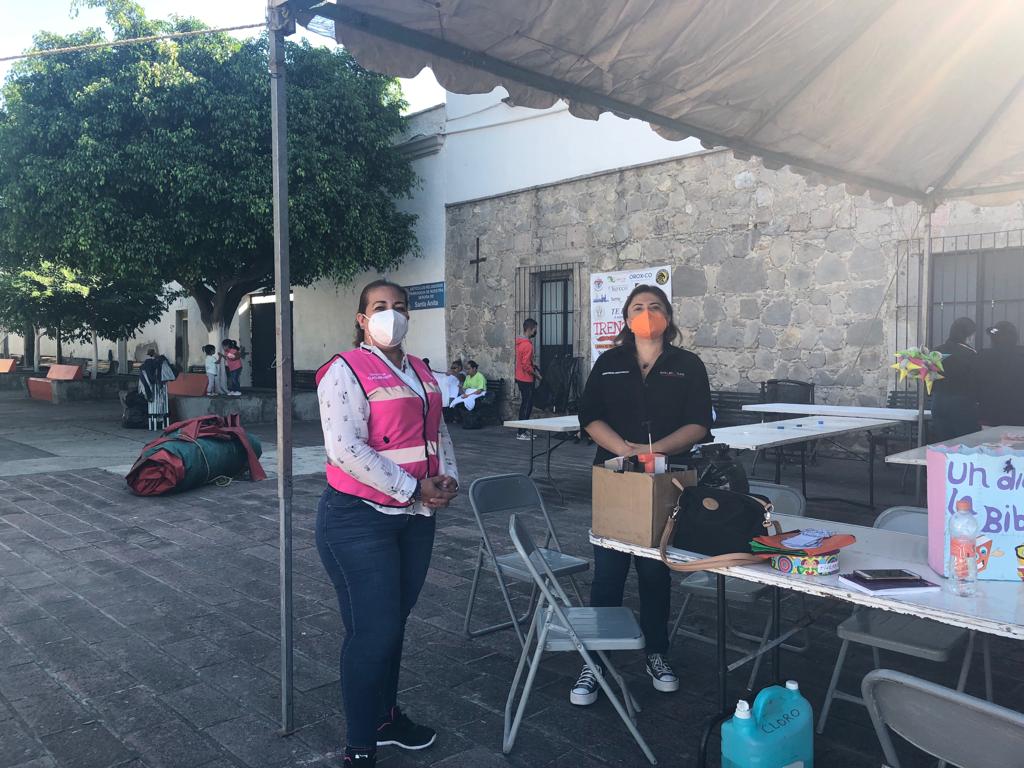 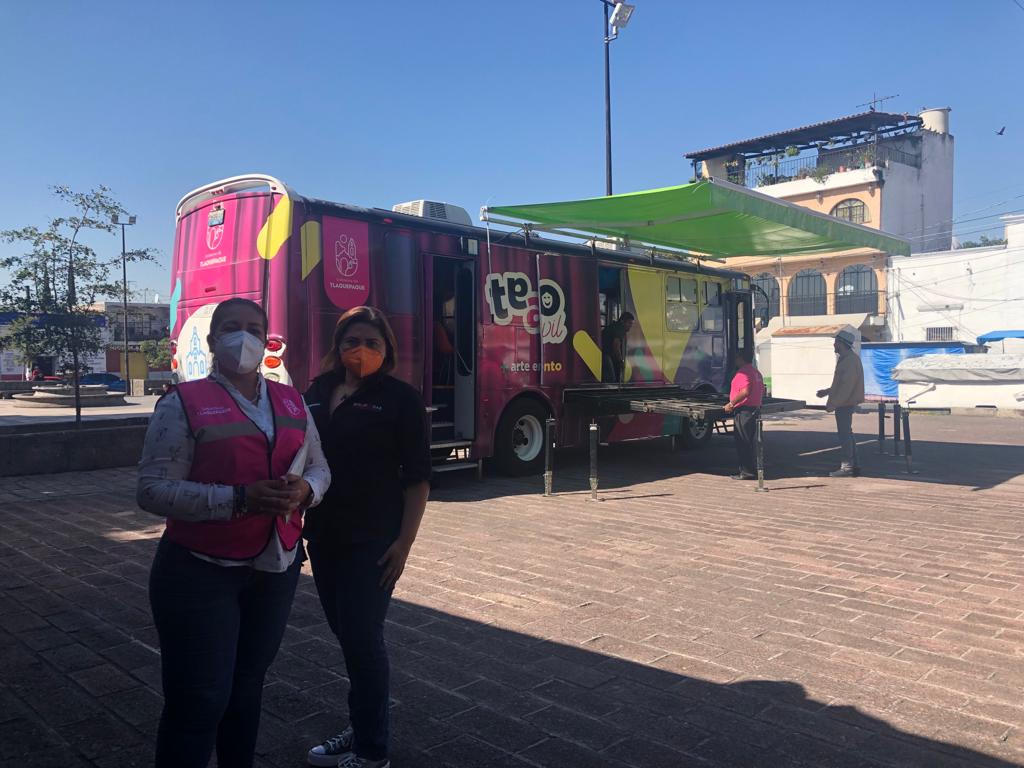 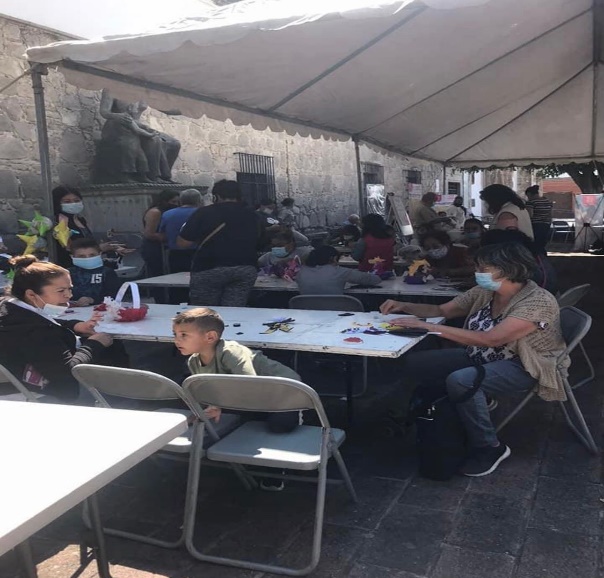 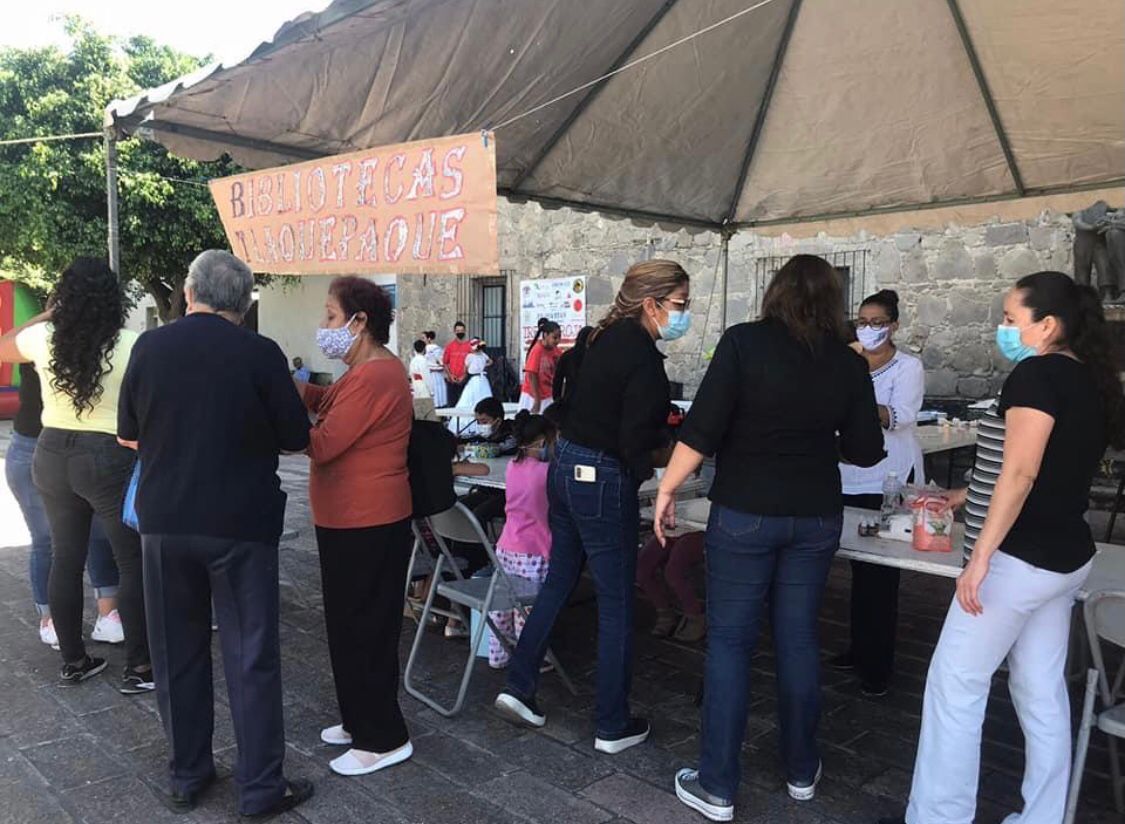 3 Vistas a Colonias/ Caravana
Noviembre 21
Caravana de Salud,  visito a nuestra comunidad ofreciendo Esterilización para perros y Gatos.









En atención a nuestro adultos mayores se realizo la reunión para darles la bienvenida en sus actividades en el DIF.
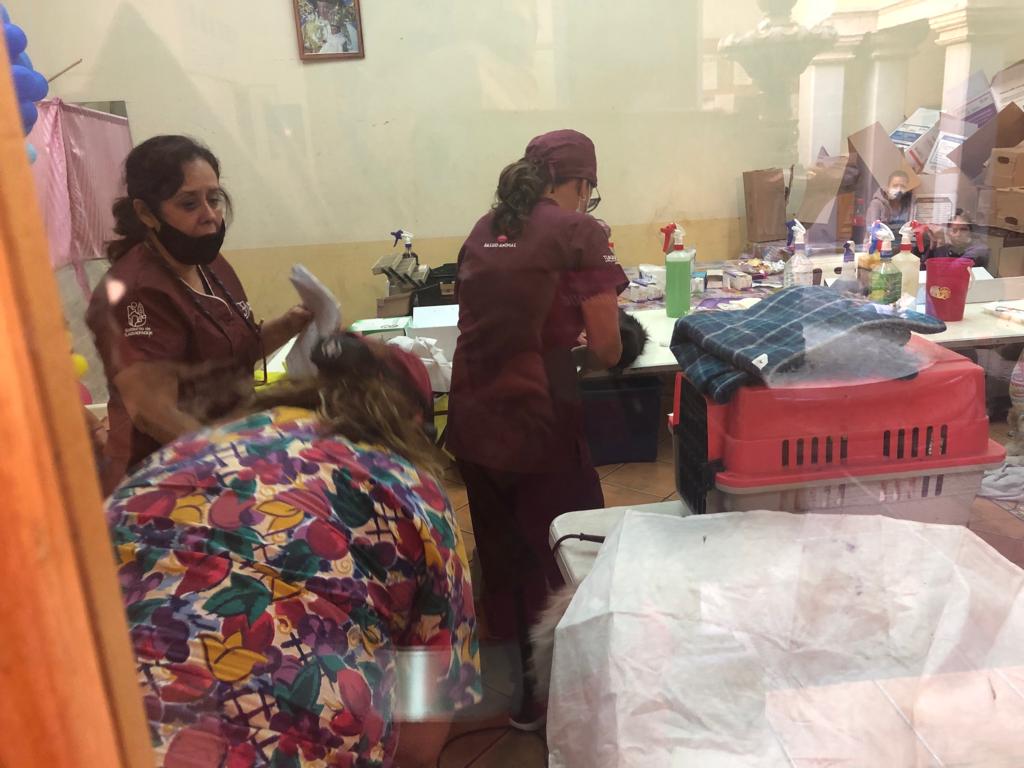 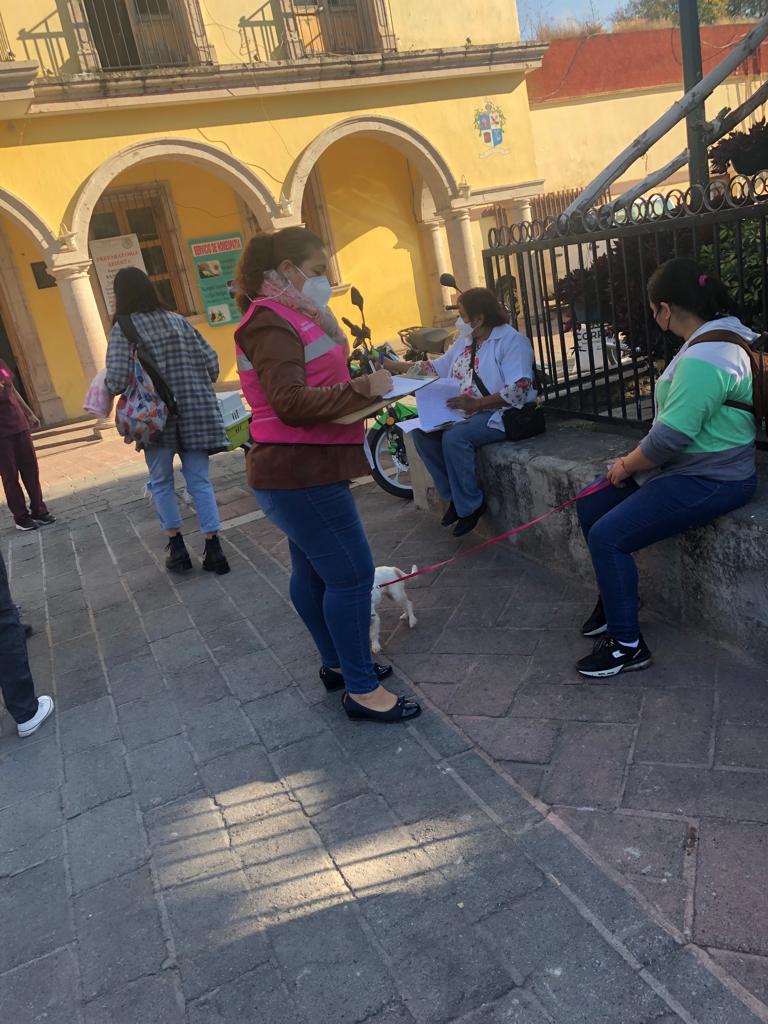 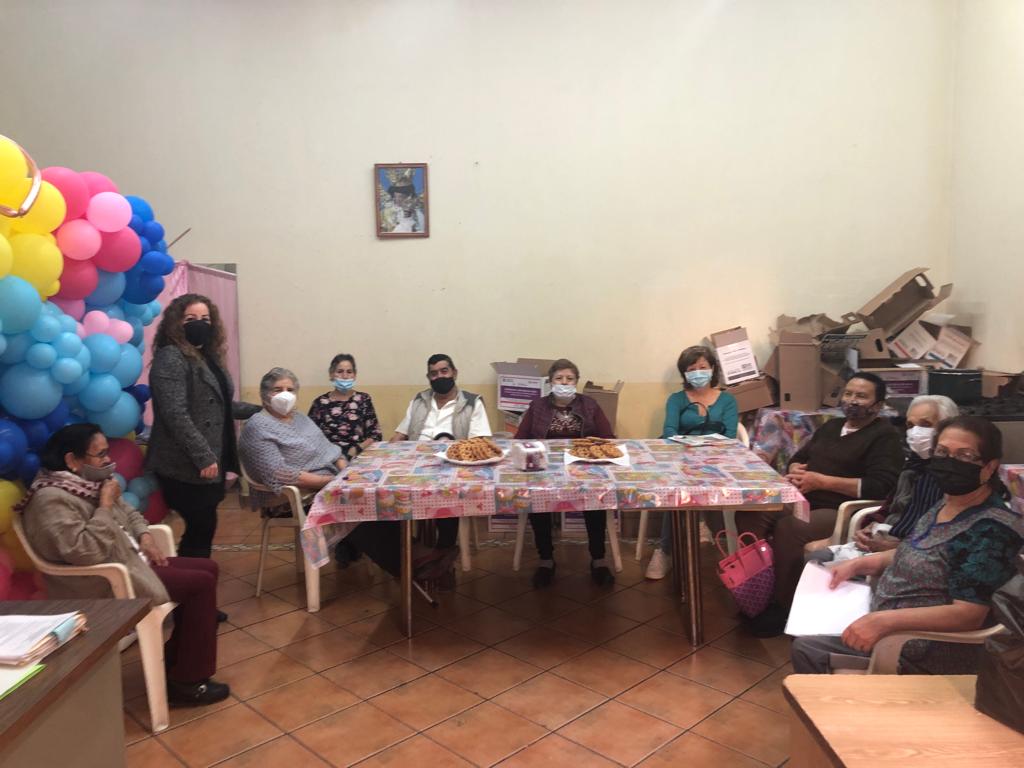 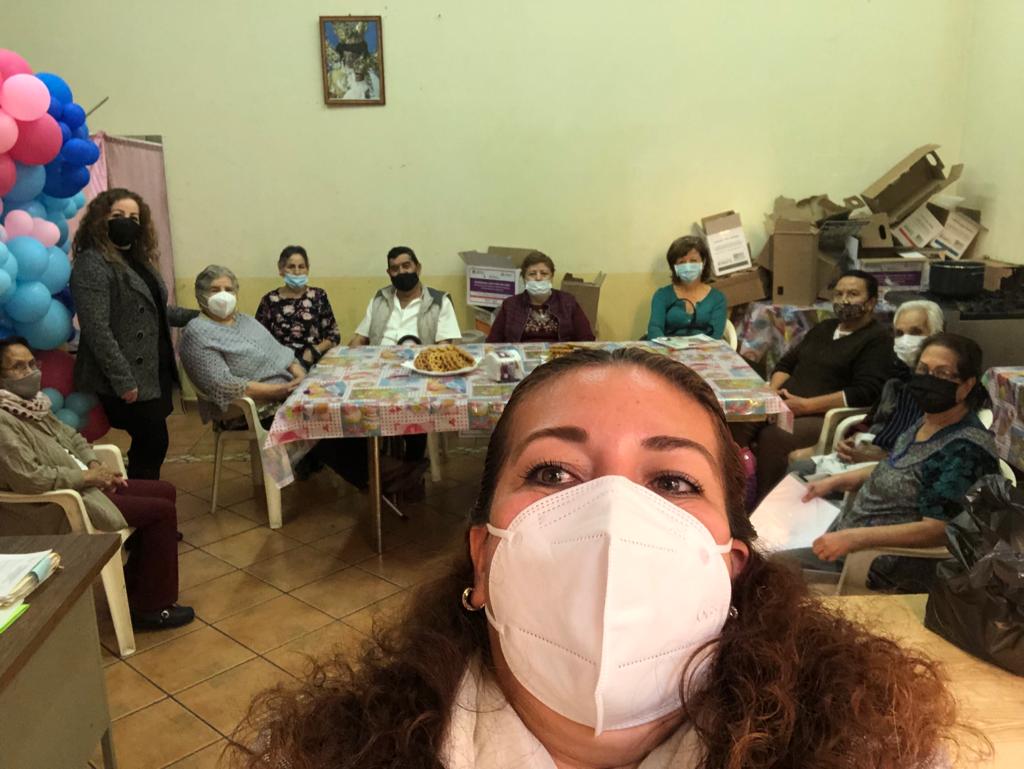 3 Vistas a Colonias/ Desazolve
Noviembre 21
Trabajo de desazolve y reparación del tapón de la línea de Drenaje del Fraccionamiento Quintanova hasta el Fraccionamiento Ojo de Agua, agradecemos su apoyo a la Dirección de Agua Potable y Alcantarillado así como Maquinaria Pesada.
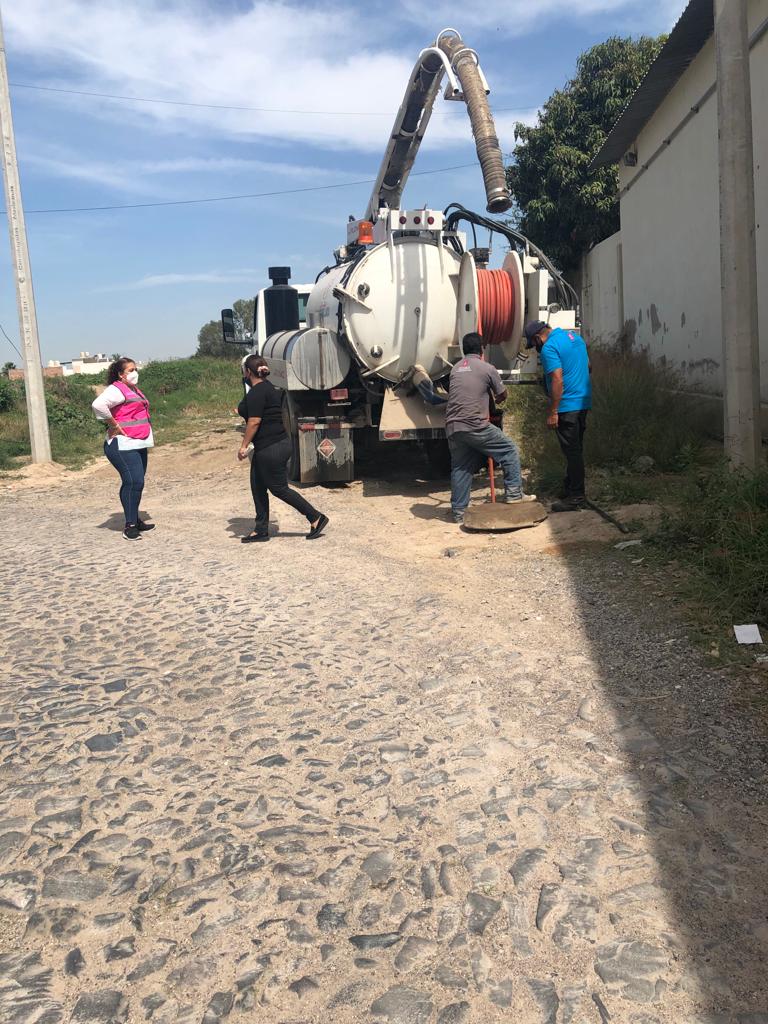 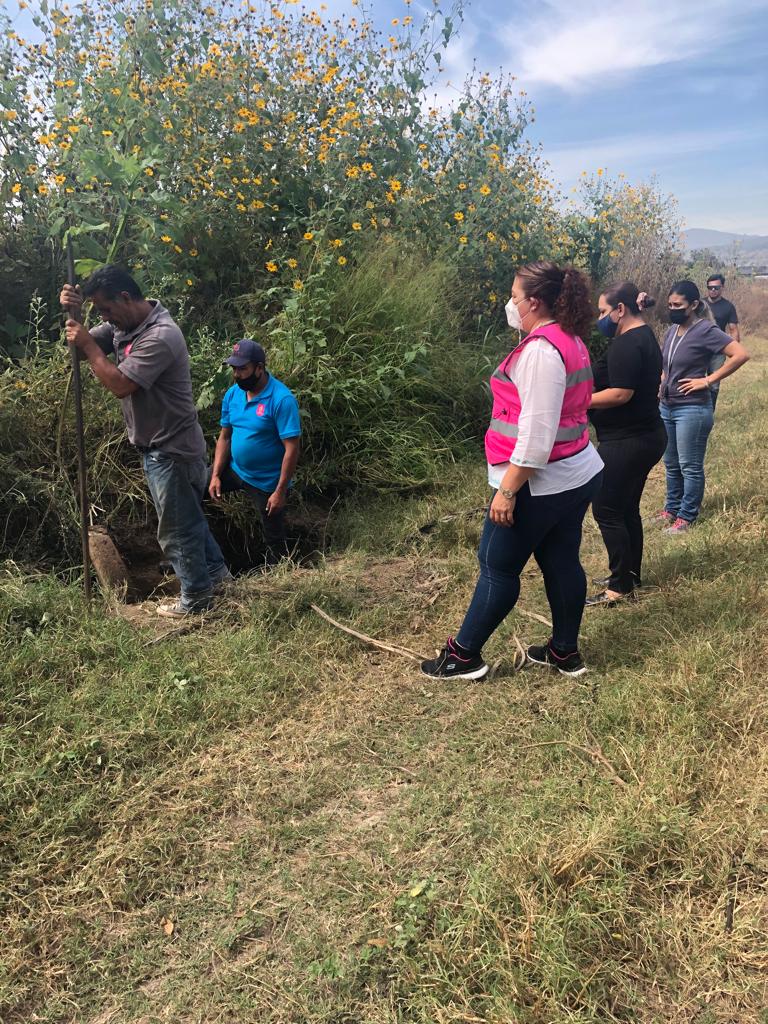 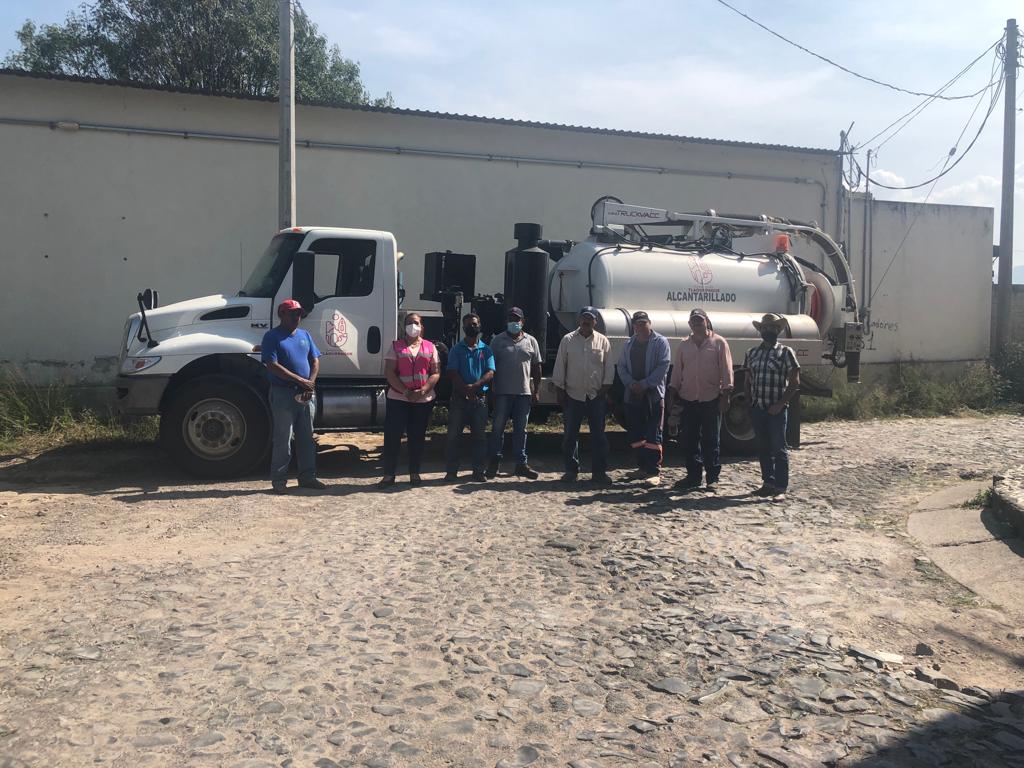 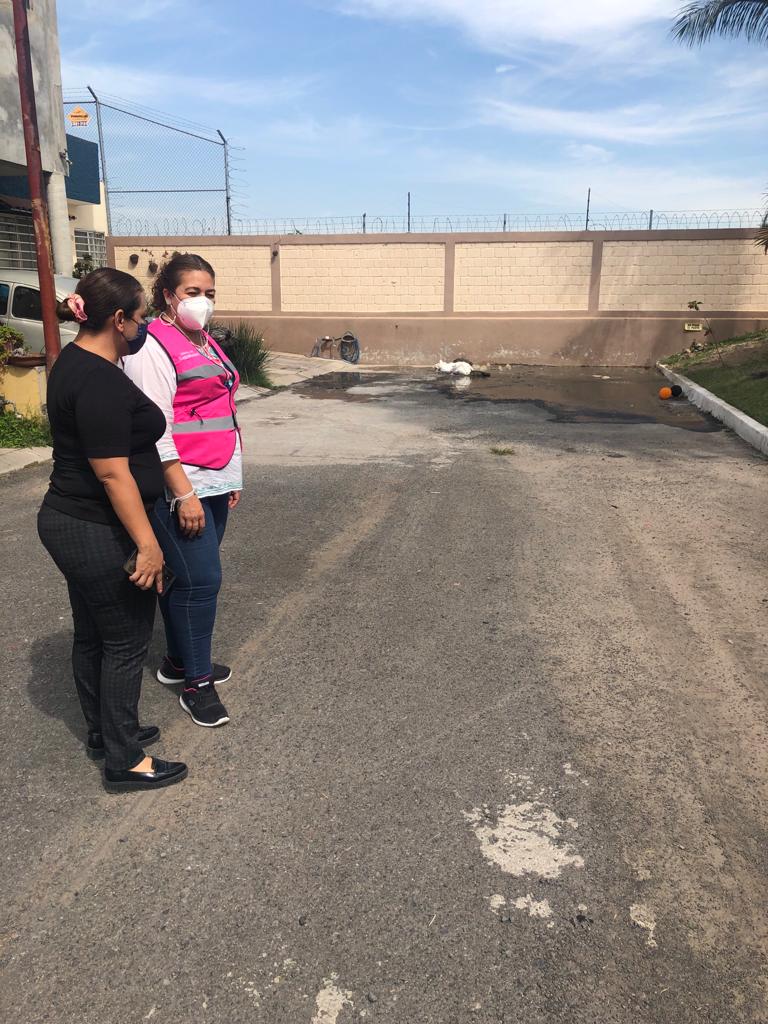 4 Brigadas de Mtto y Recuperación de Espacios Públicos/ Mantenimiento
Noviembre  2021
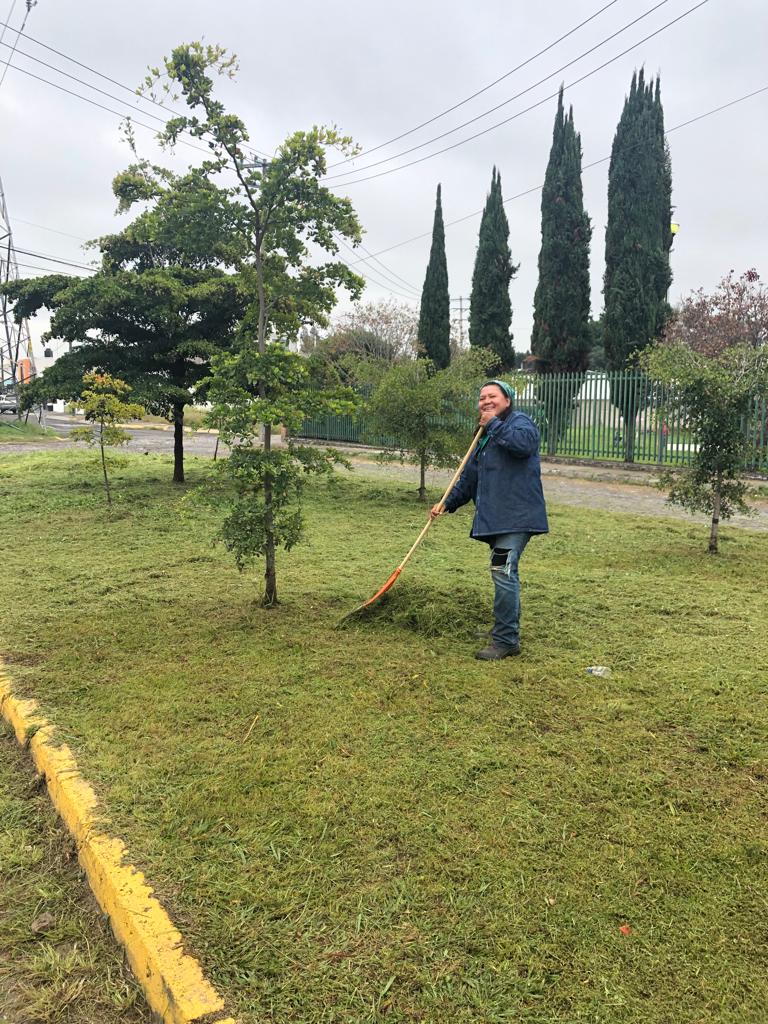 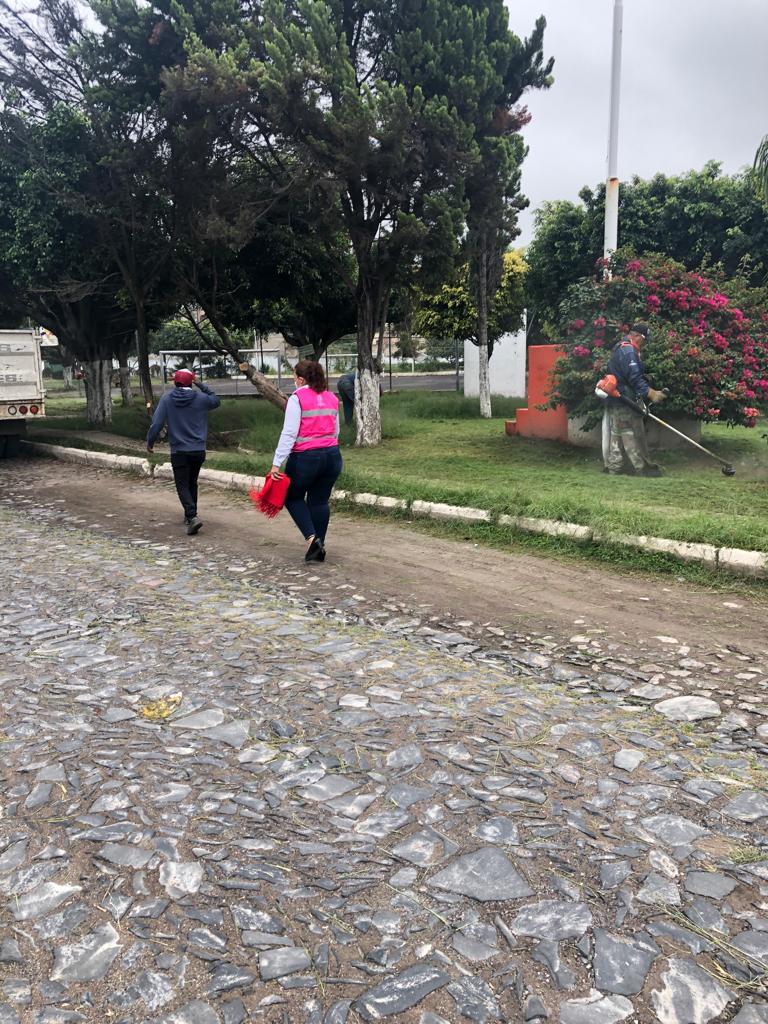 Se realizo la poda y limpieza  de los Jardines centrales  que se encuentran en Calzada Virgen de la Candelaria, Fraccionamiento La Candelaria. 
en esta Delegación Municipal de Santa Anita, por parte de la Delegación Municipal y la Dirección de Parques y Jardines.



Se realizo la poda de arboles secos   en el Fraccionamiento Ojo de Agua, , por parte de la Delegación de Santa Anita y la Dirección de Parques y Jardines.
Foto
Foto
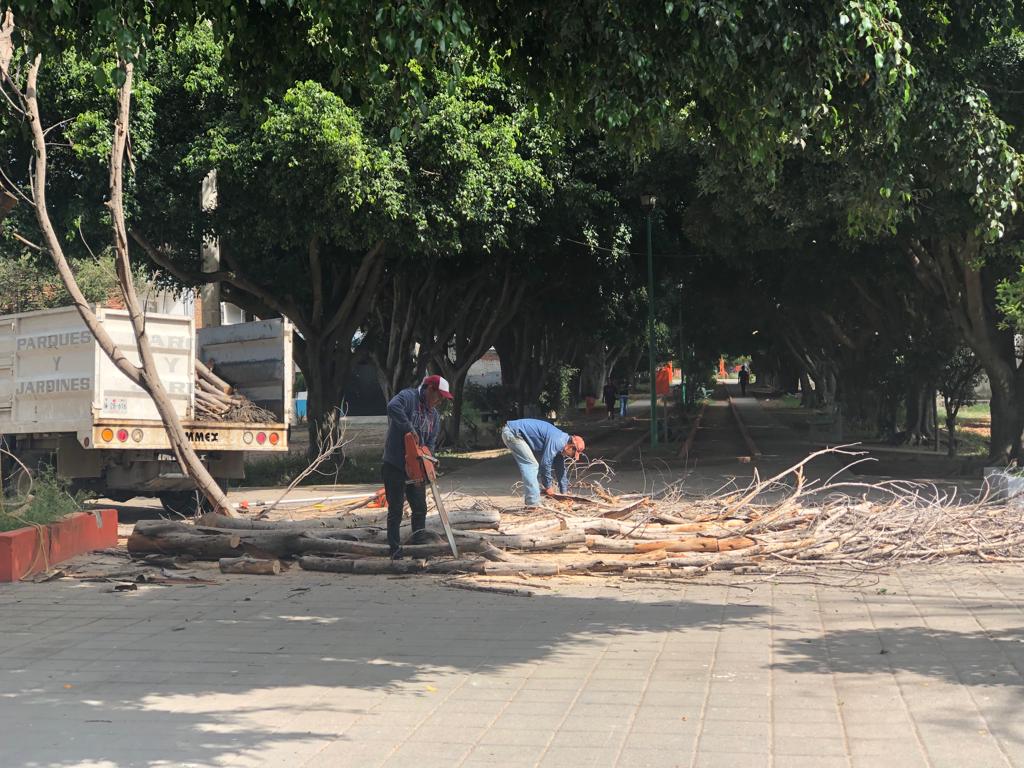 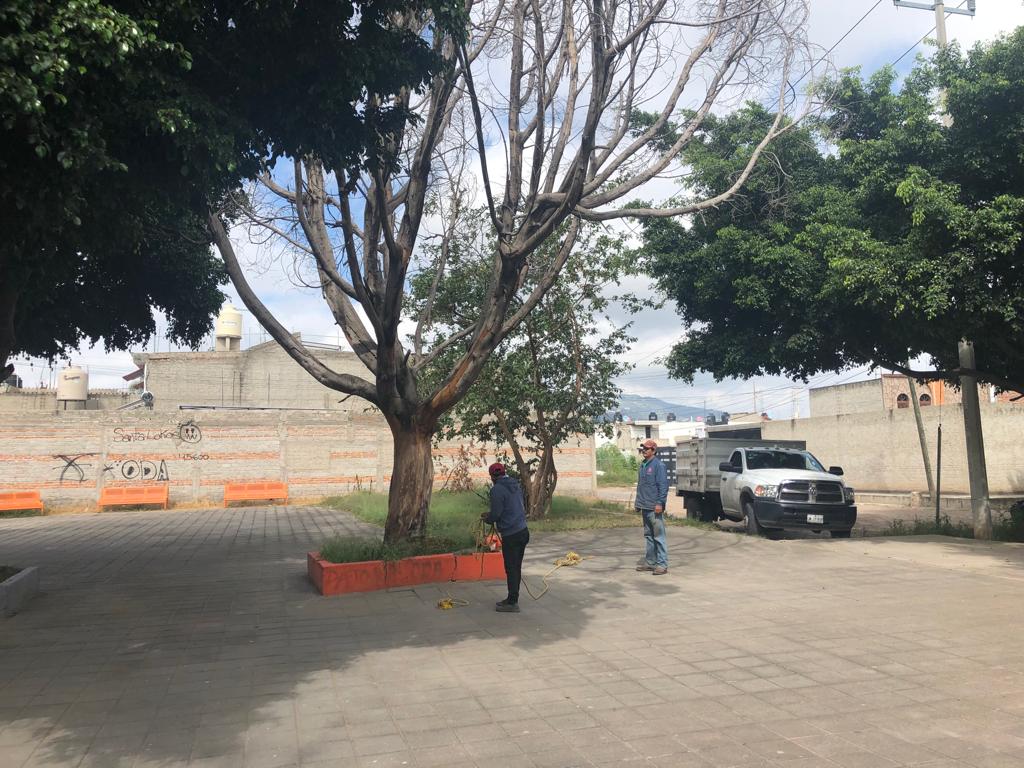 4 Brigadas de Mtto y Recuperación de Espacios Públicos/ Mantenimiento
Noviembre  2021
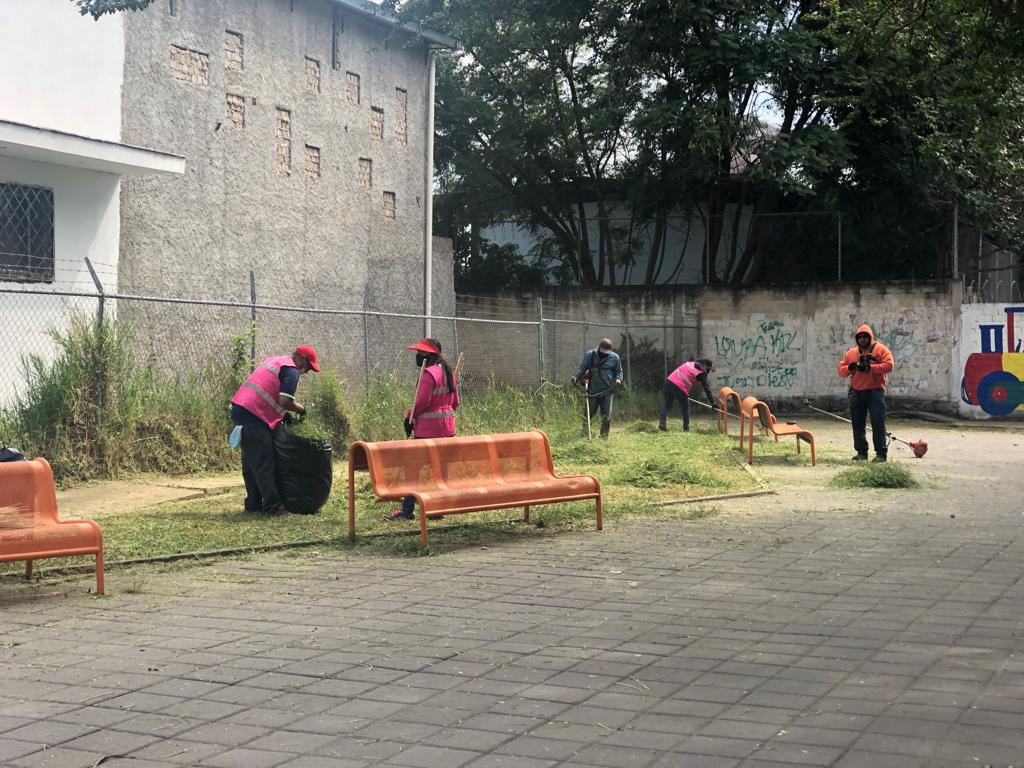 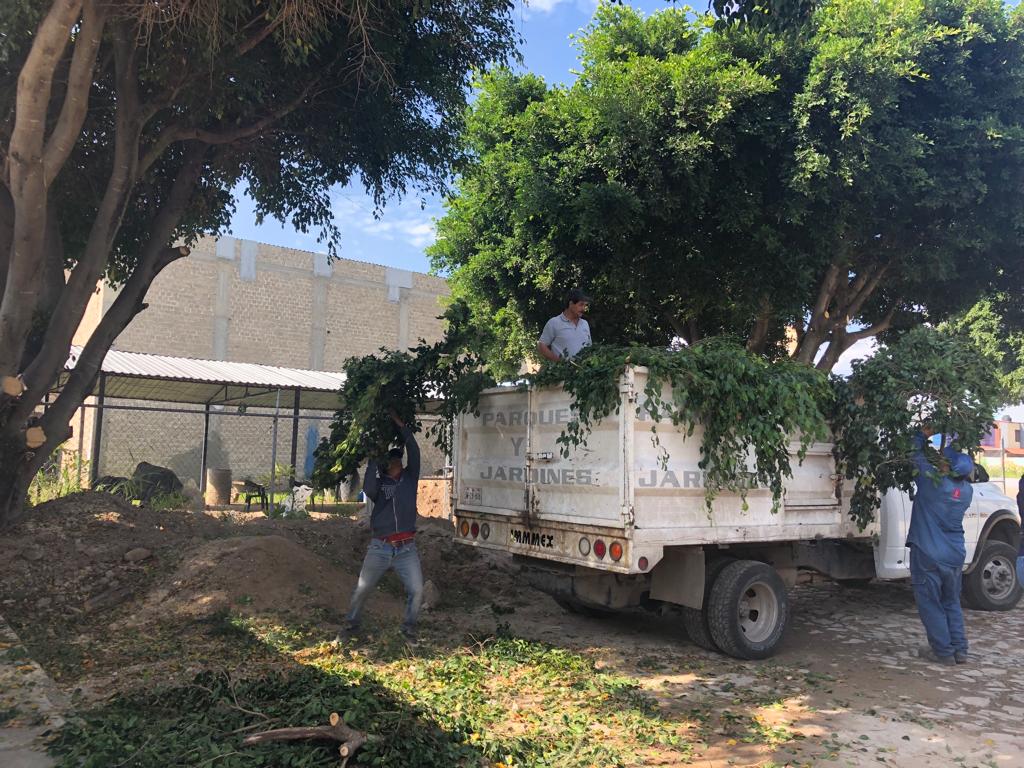 Se realizo la poda y limpieza  de los Jardines, cancha y parque lineal del Fraccionamiento  Ojo de Agua 
por parte de la Delegación de Santa Anita y de la Dirección de Parques y Jardines.




Se realizo la poda y limpieza del interior así como  camellones y Jardines  que se encuentran fuera del Cementerio Municipal, por parte de la Delegación de Santa Anita y de la Dirección de Parques y Jardines.
Foto
Foto
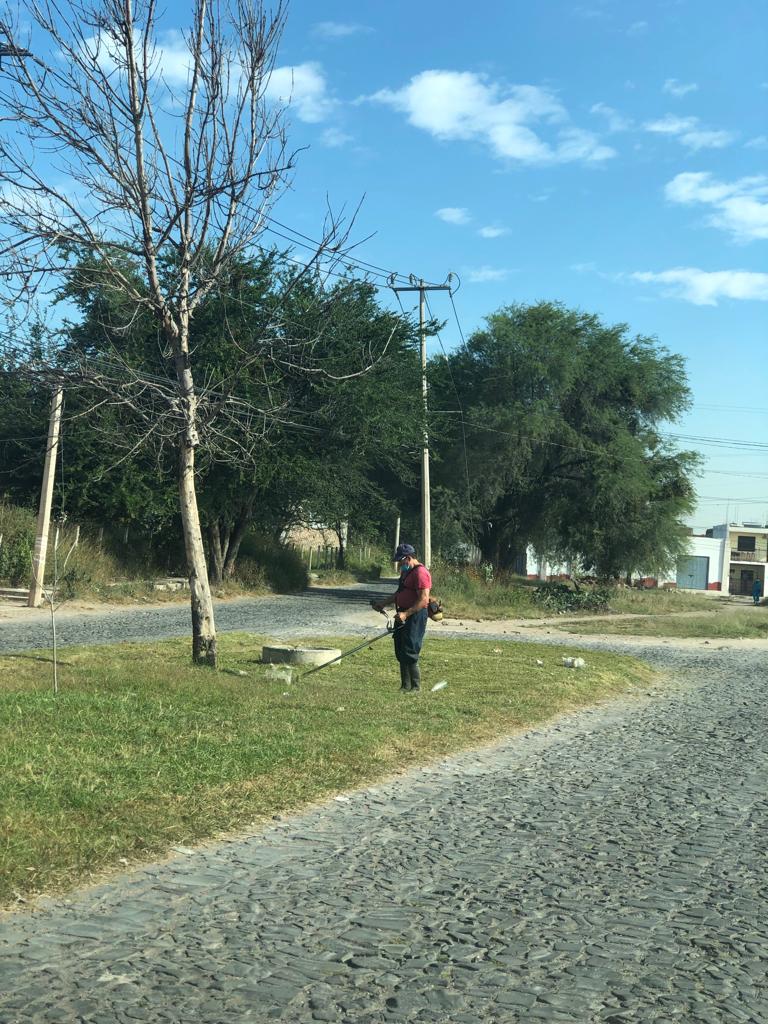 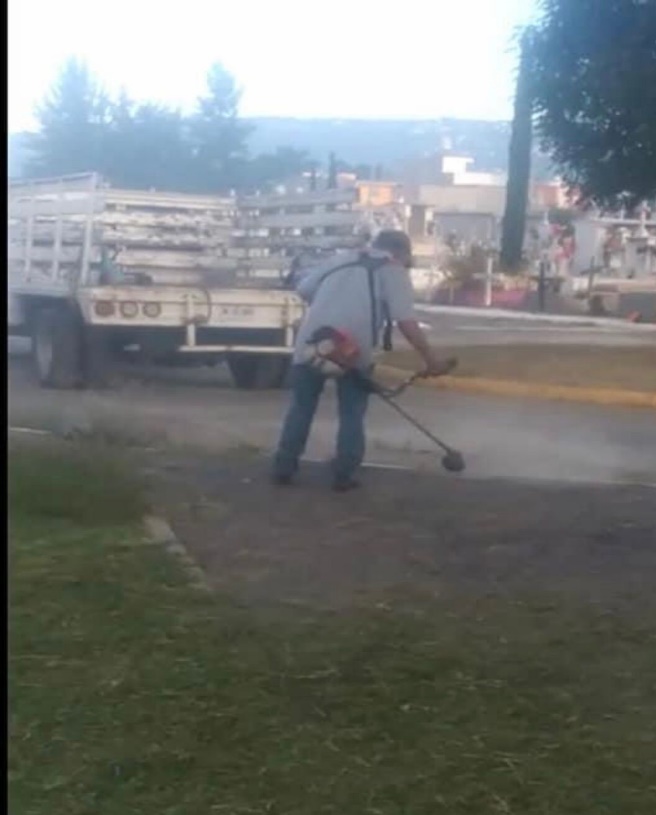